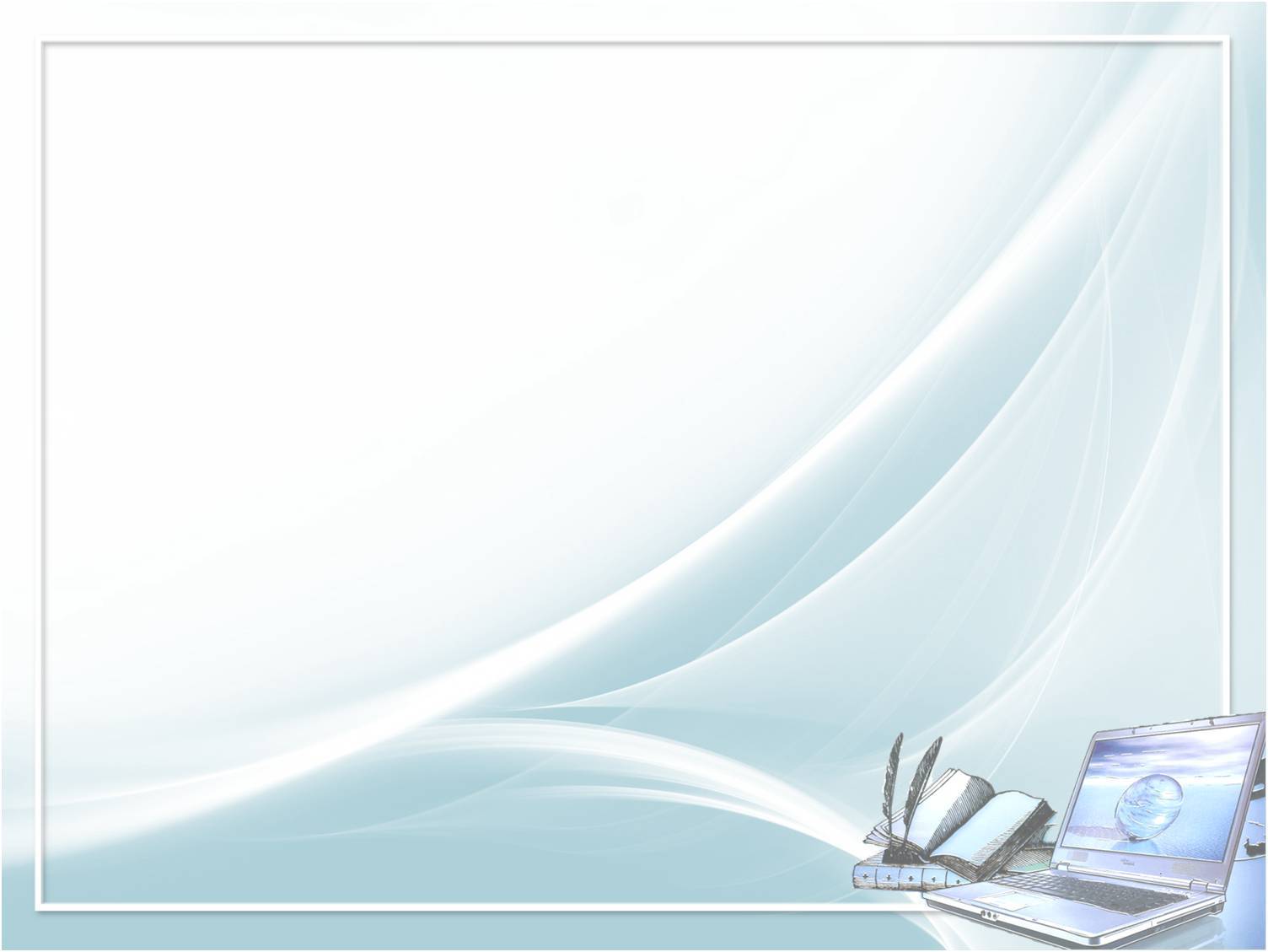 МУК «Воскресенская межпоселенческая библиотека»Библиотека-филиал № 13 села Федино
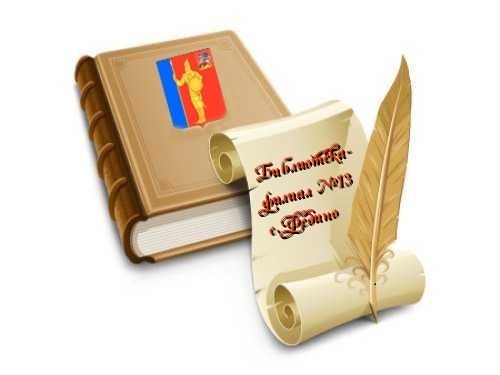 «Сельская библиотека – территория освоения компьютерных технологий»
Киямова Асия Вазыховна 
заведующая библиотекой
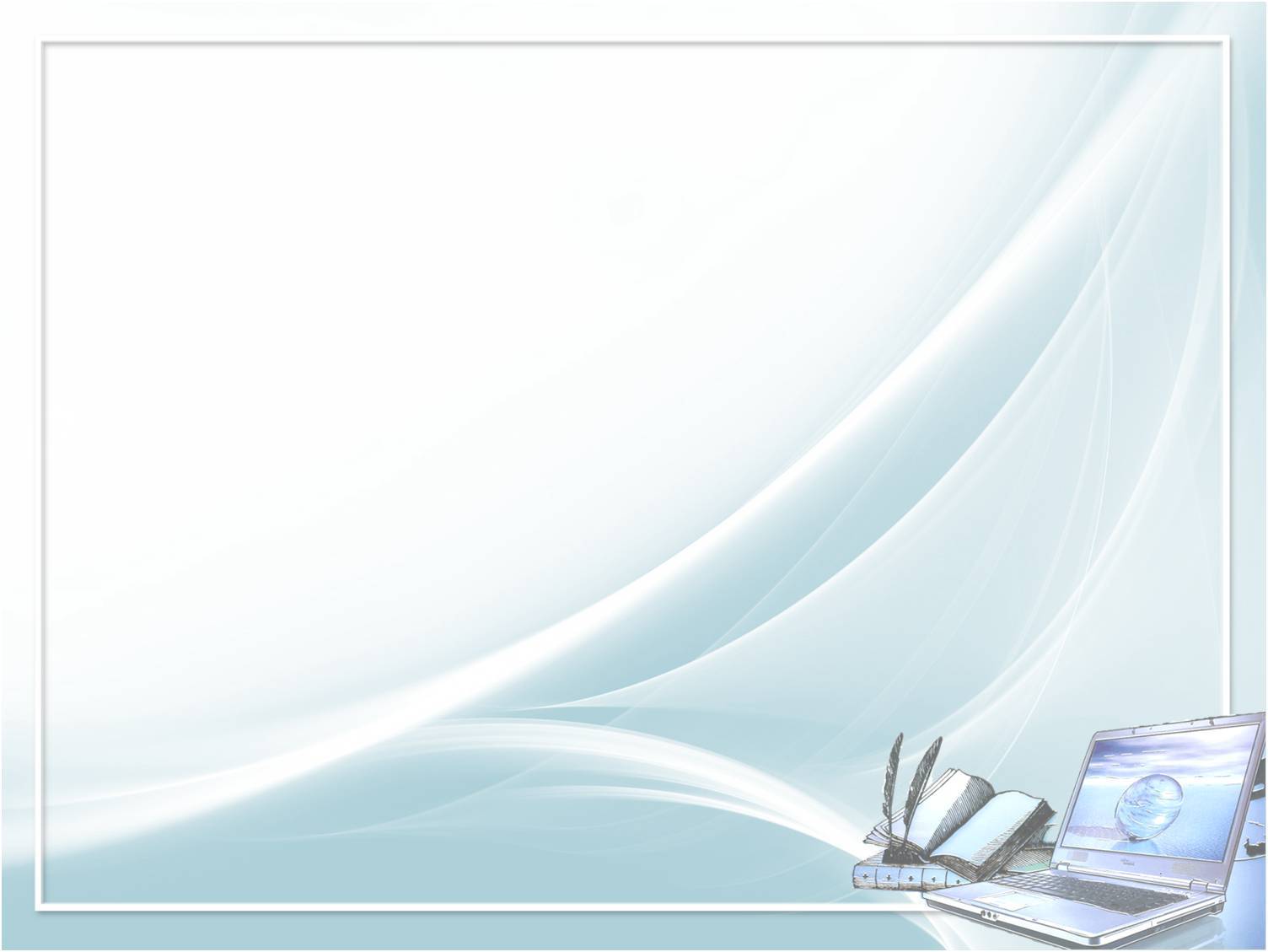 Коллектив библиотеки активно участвует в различных районных, областных и Всероссийских конкурсах и акциях, занимая призовые места.  



В 2015 году наша библиотека и я, ее руководитель, стали победителями Московского областного конкурса на получение денежного поощрения лучшими сельскими учреждениями культуры, и их работниками.
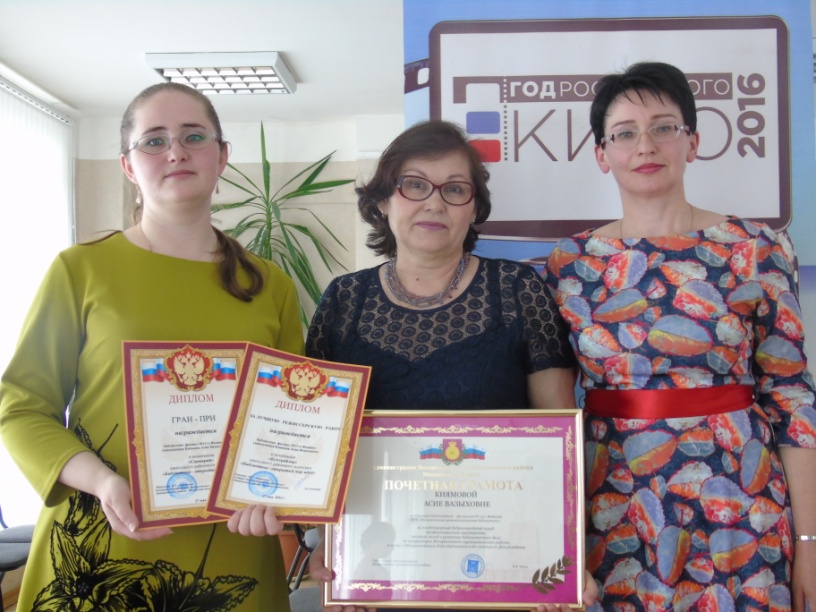 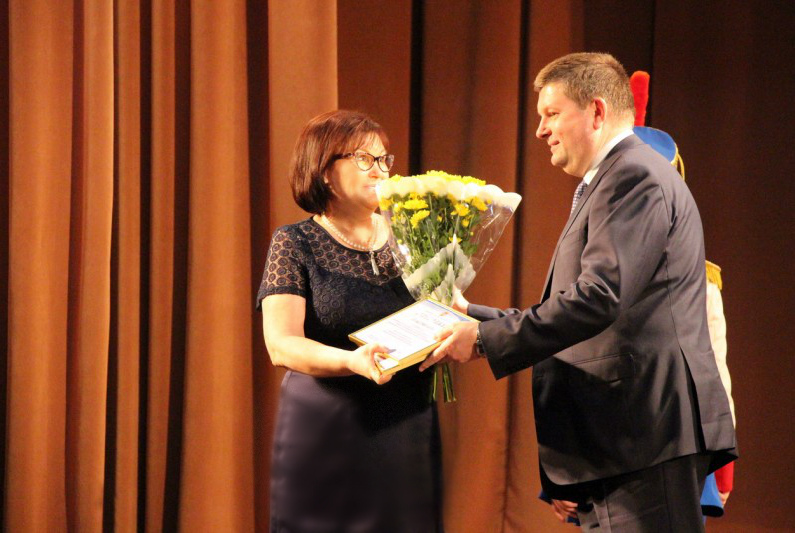 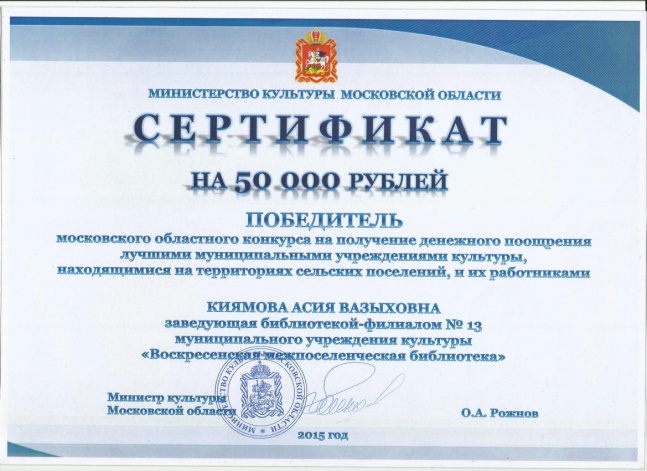 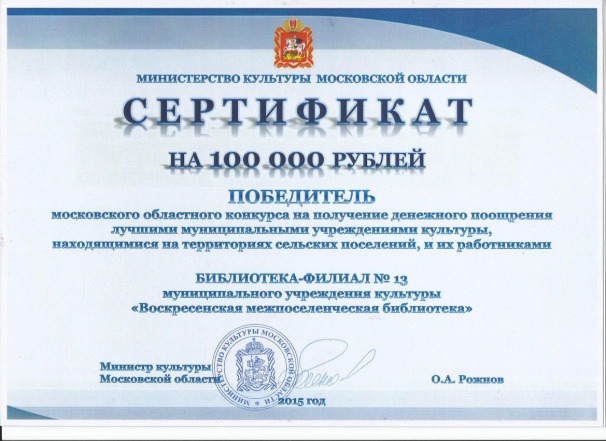 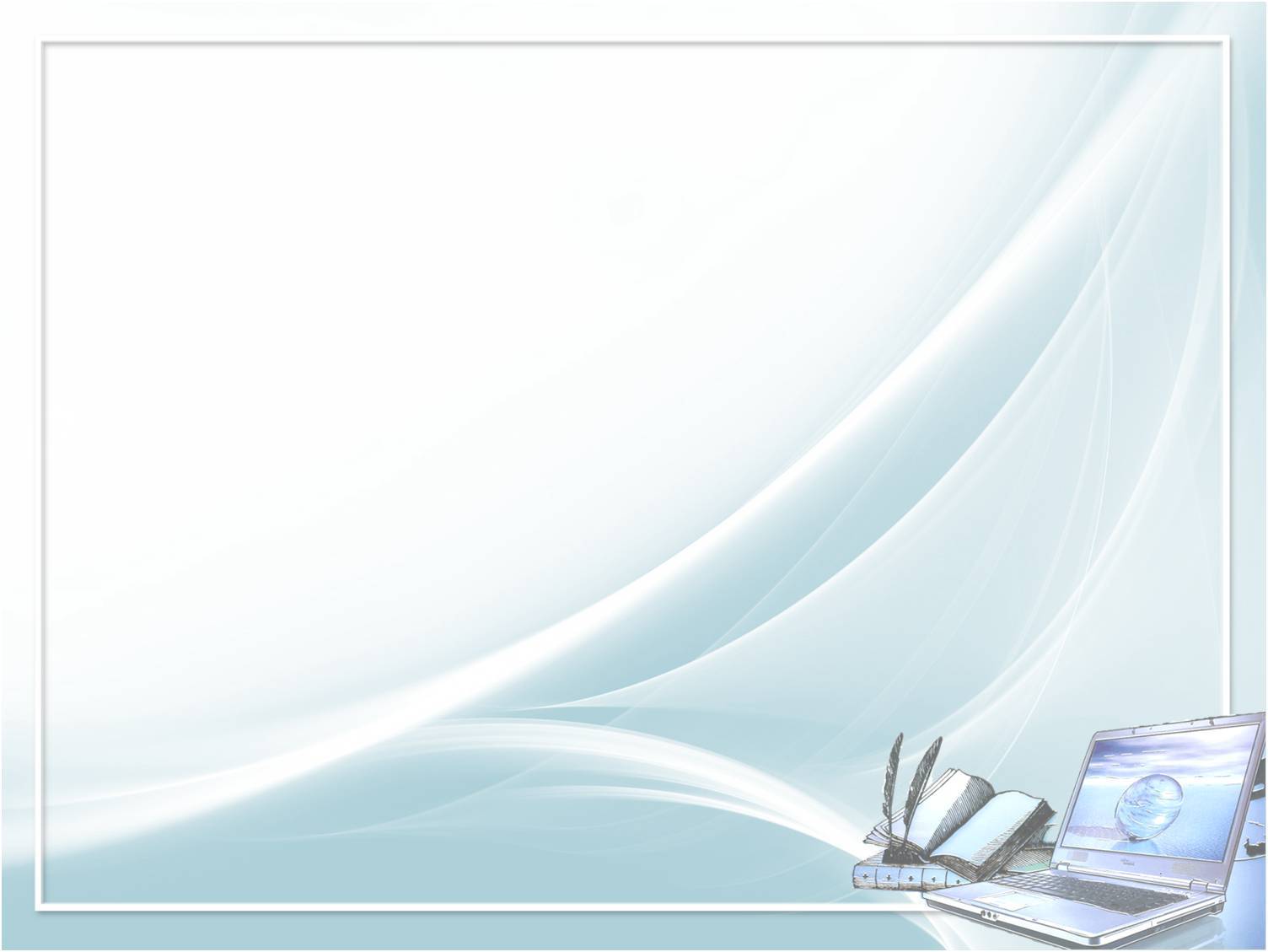 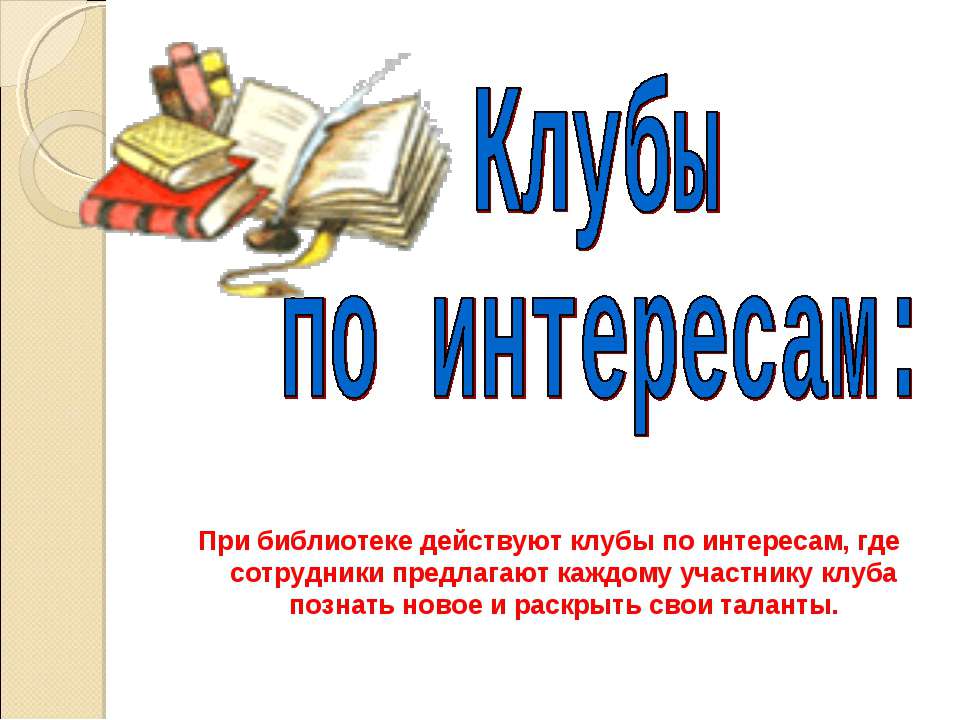 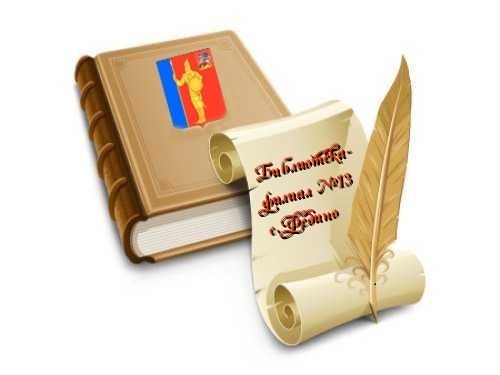 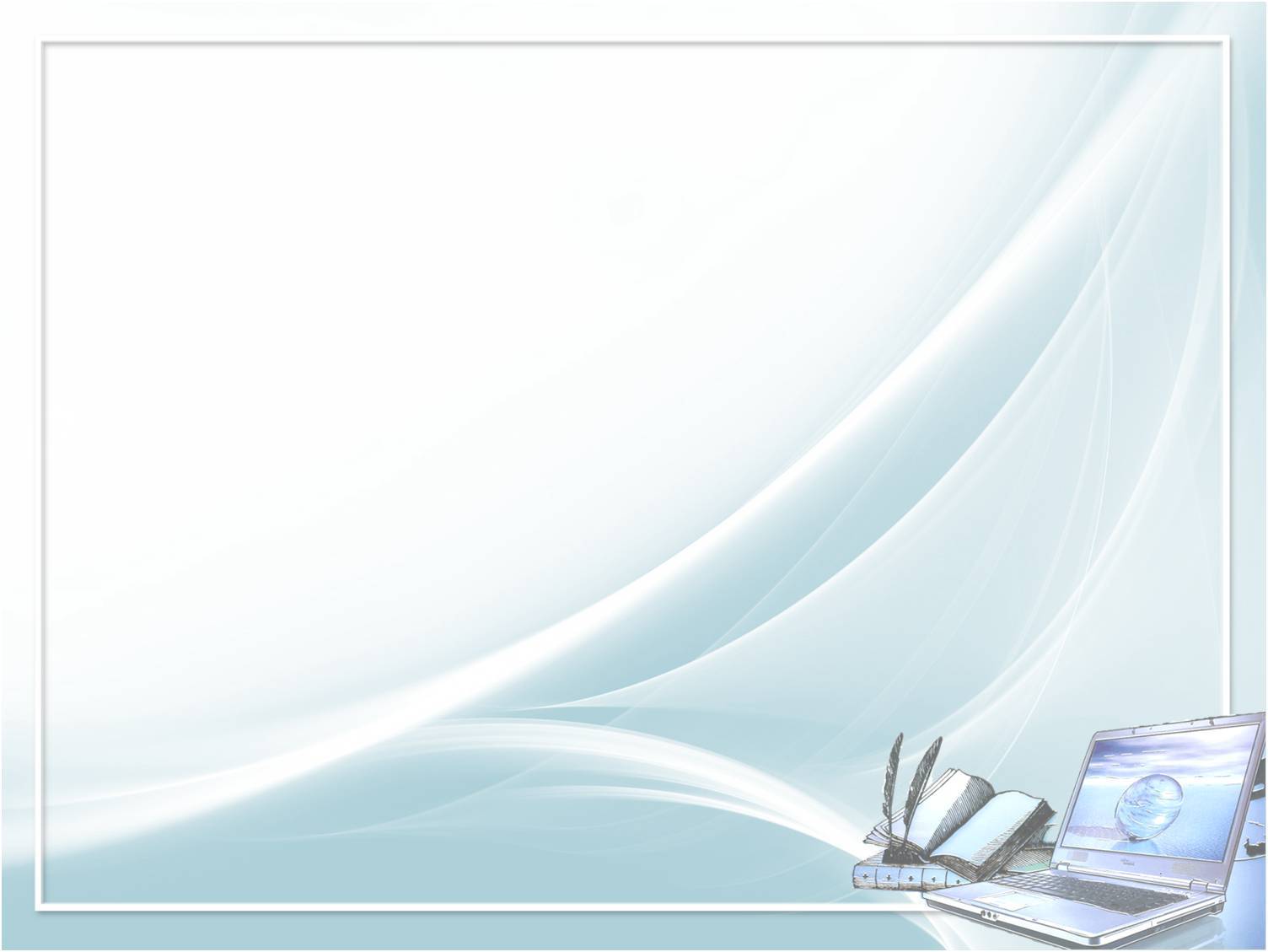 Клубы по интересам для детей
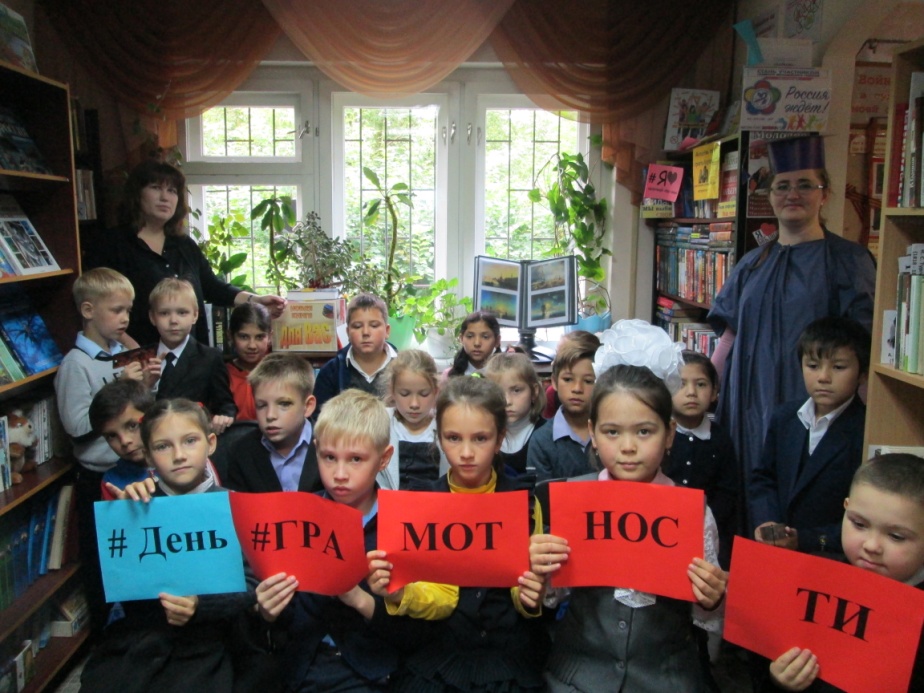 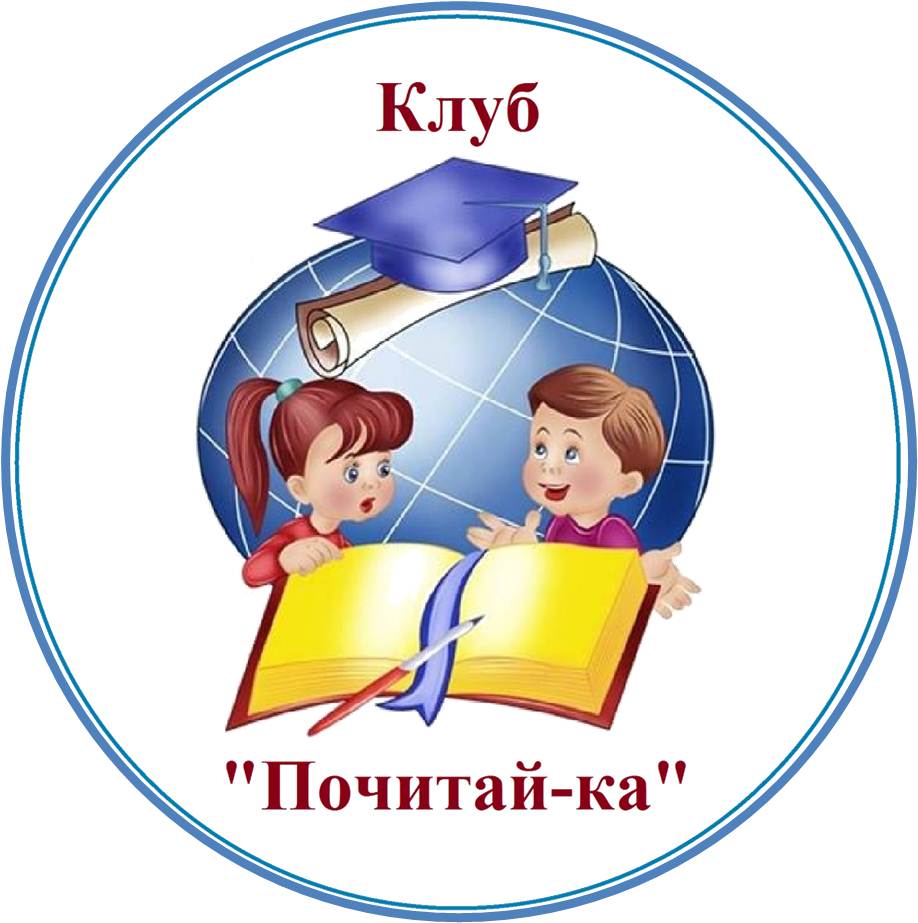 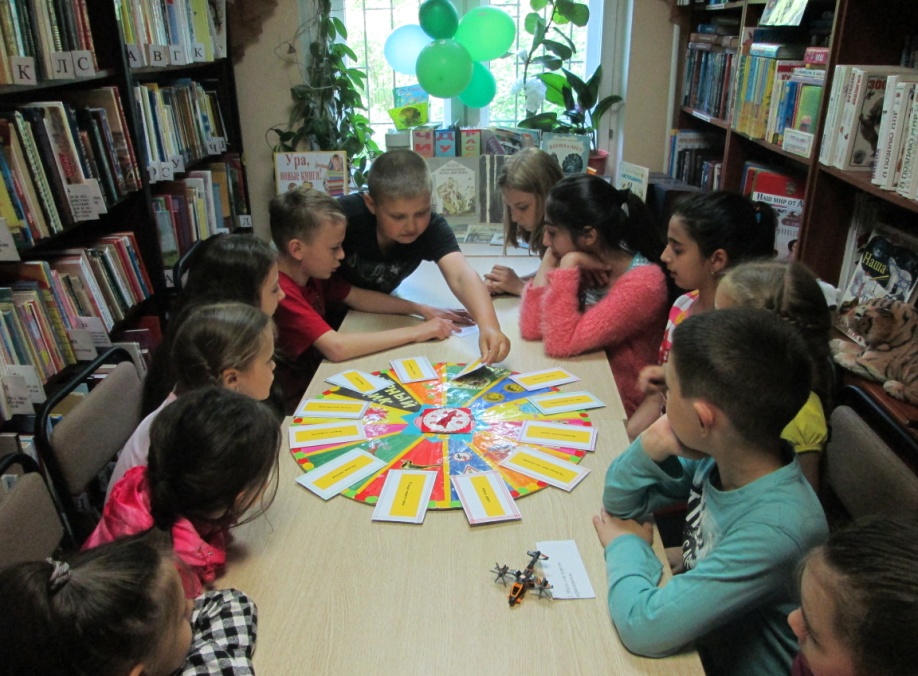 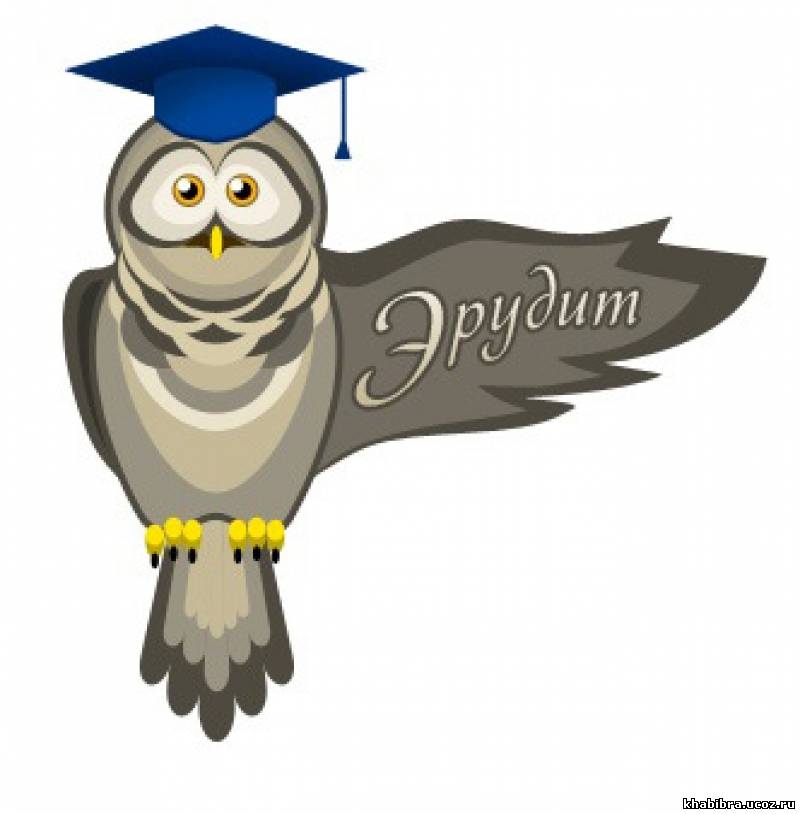 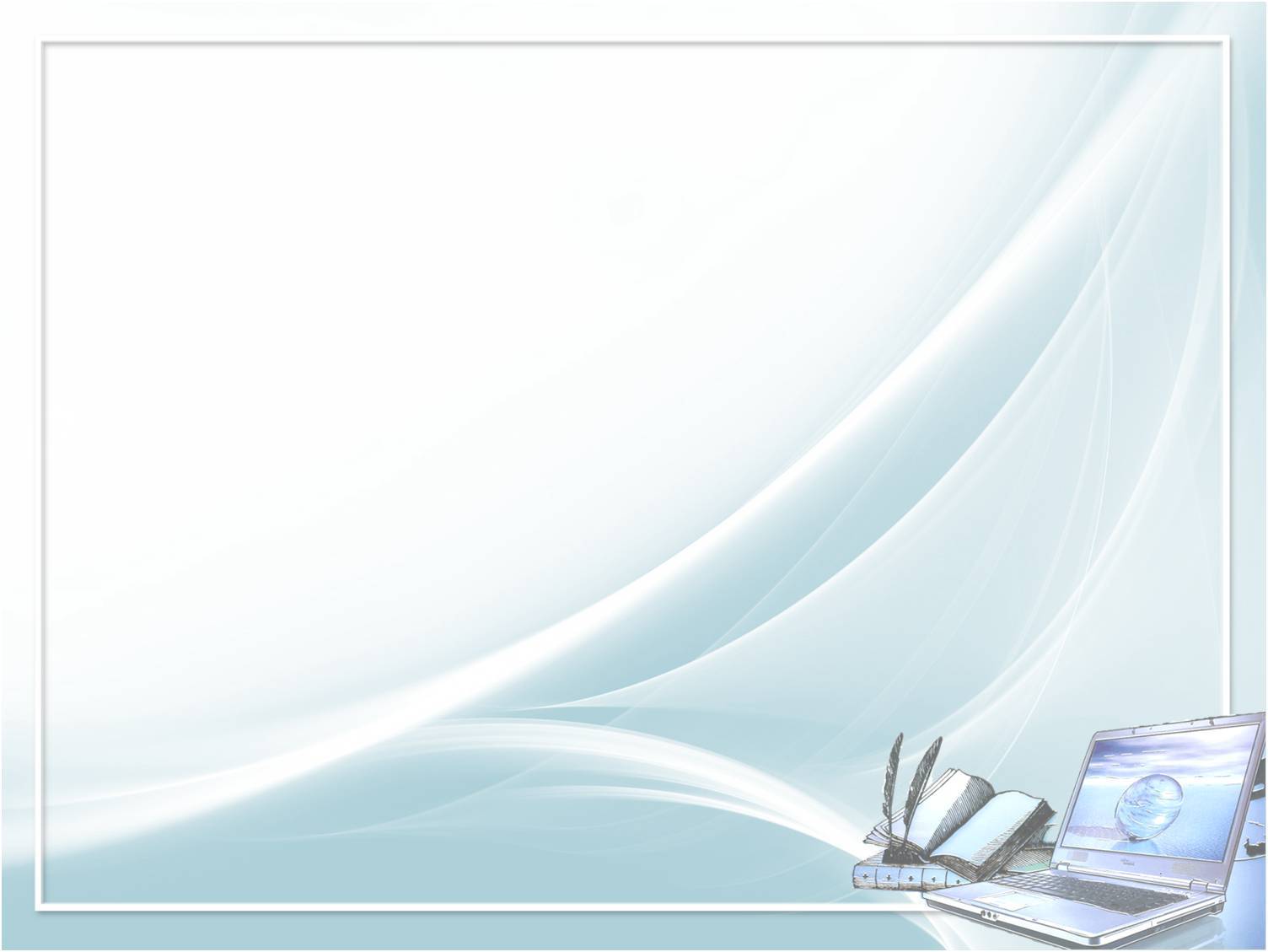 Клубы по интересам для молодежи
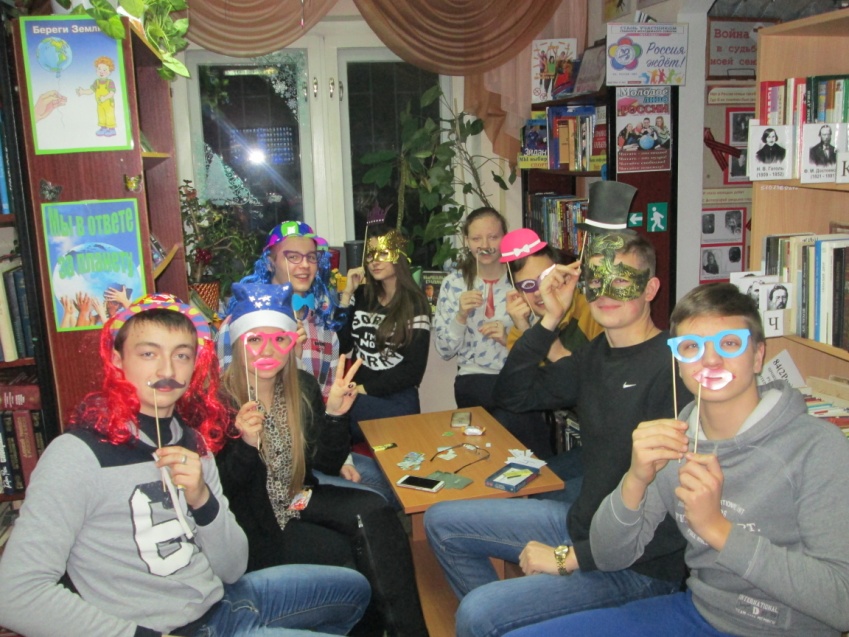 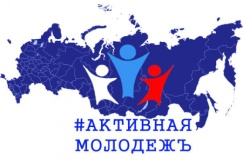 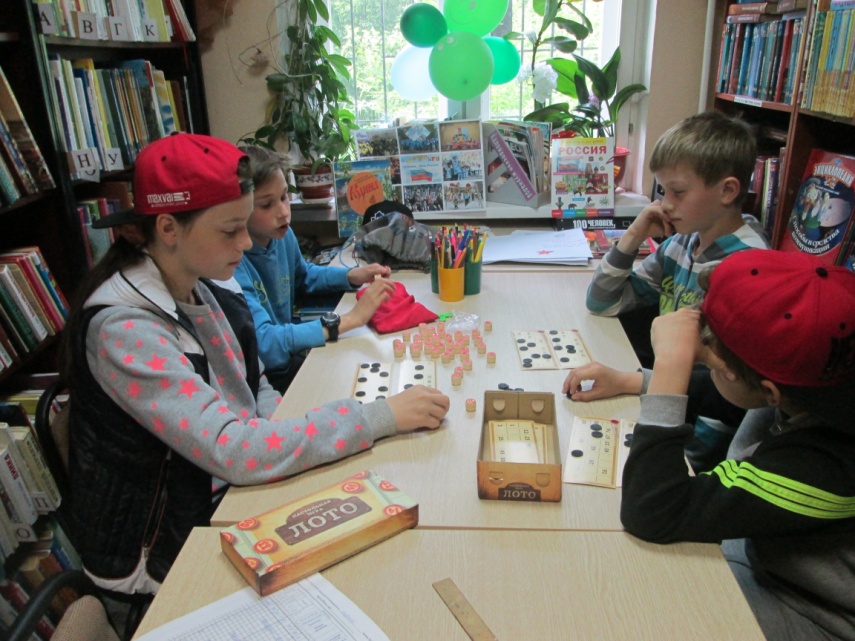 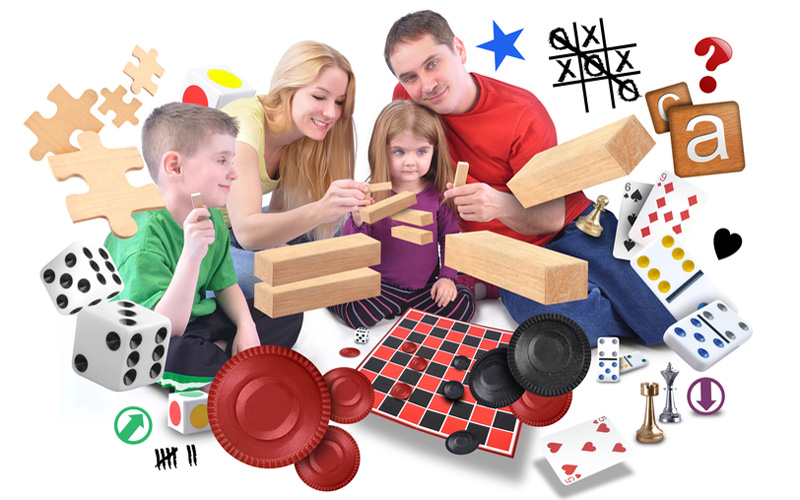 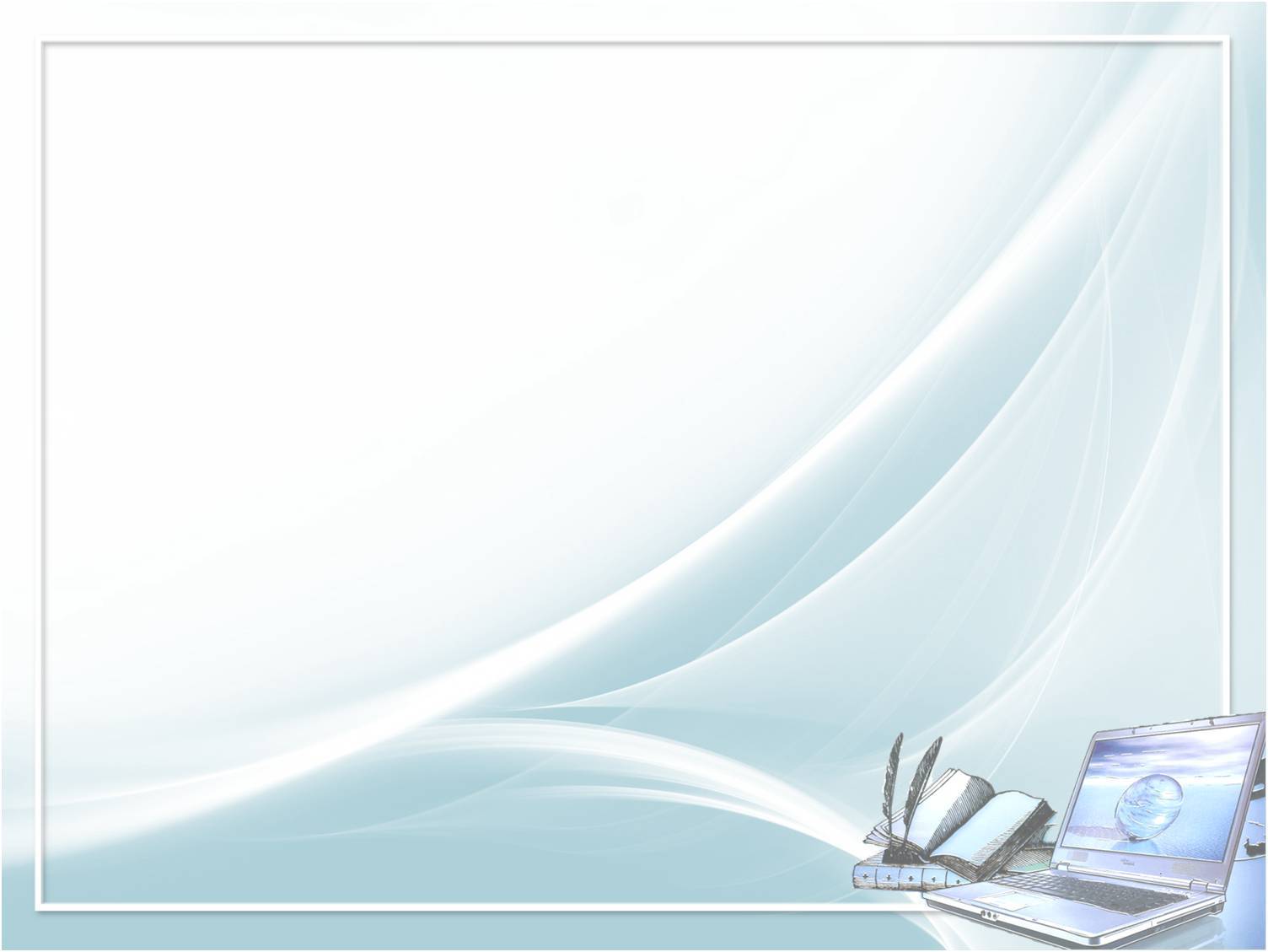 Клубы по интересам для взрослых
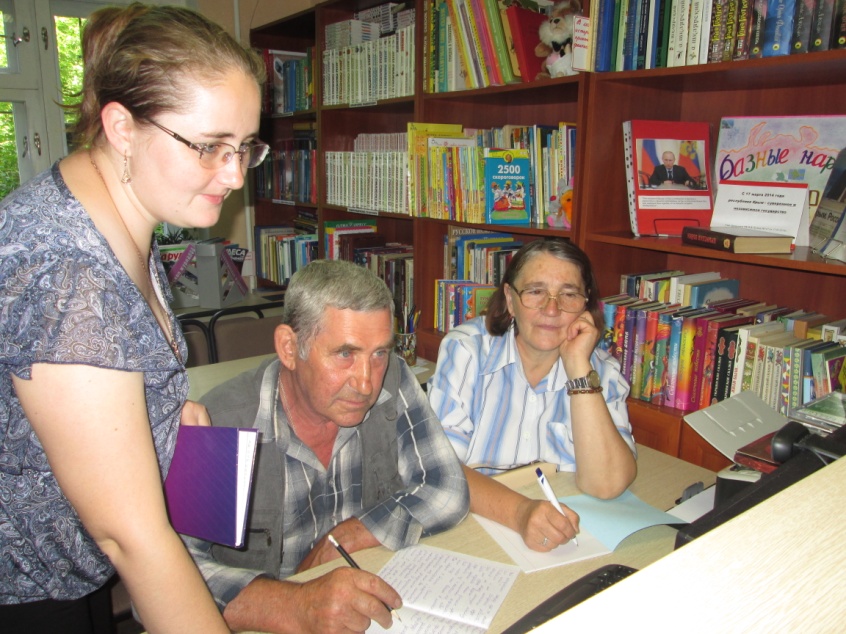 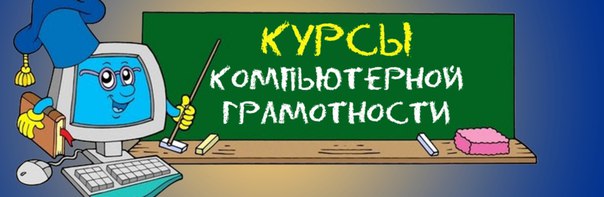 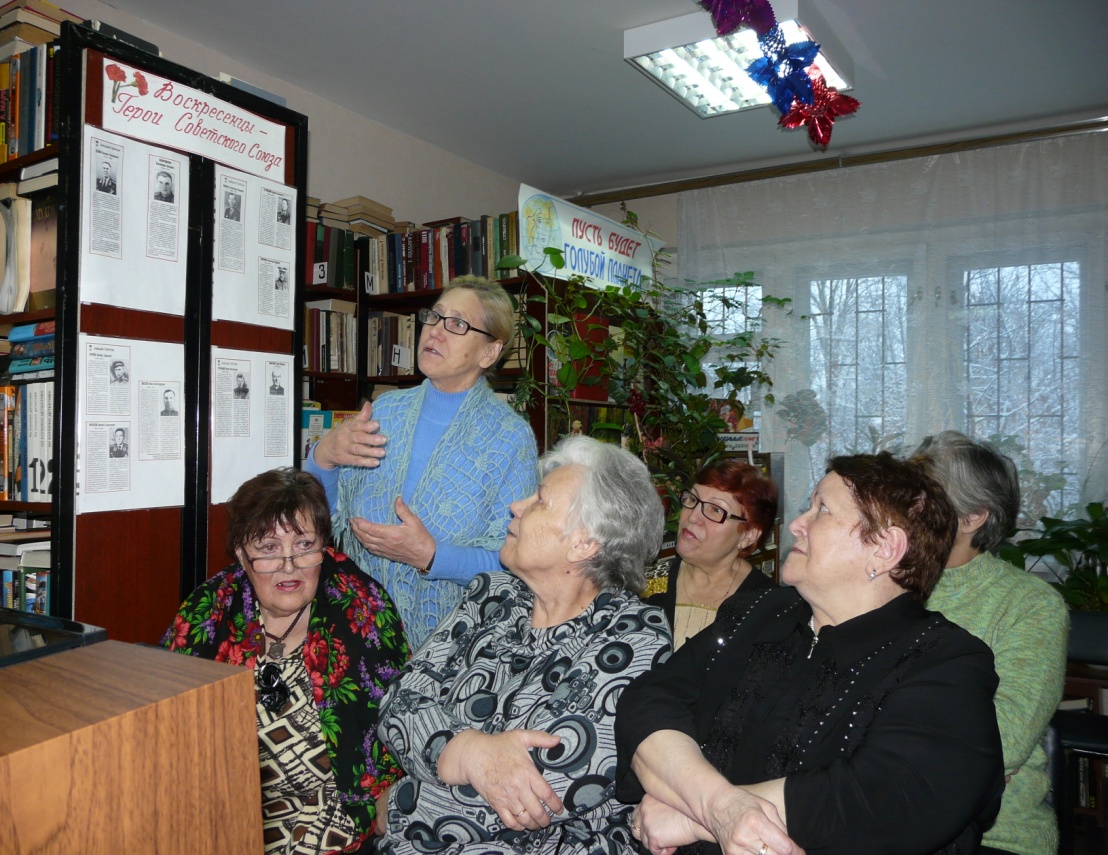 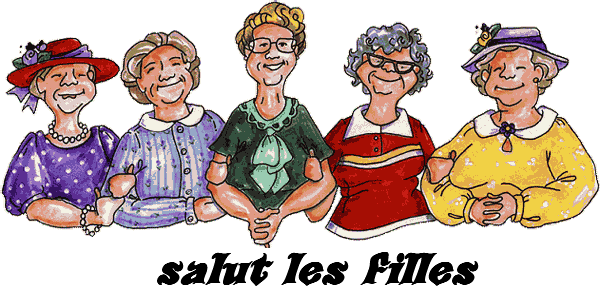 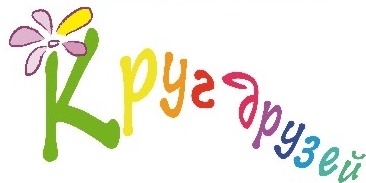 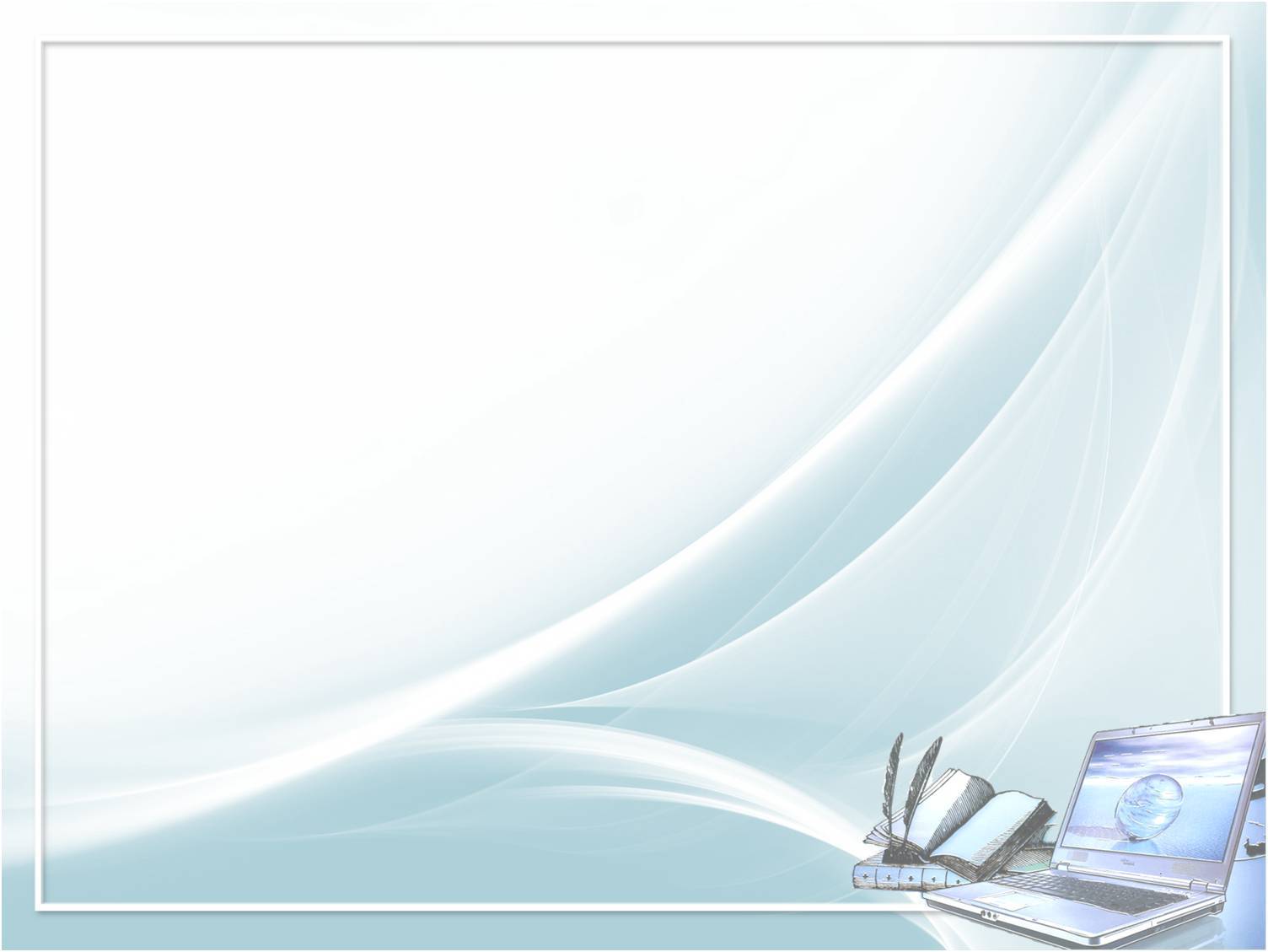 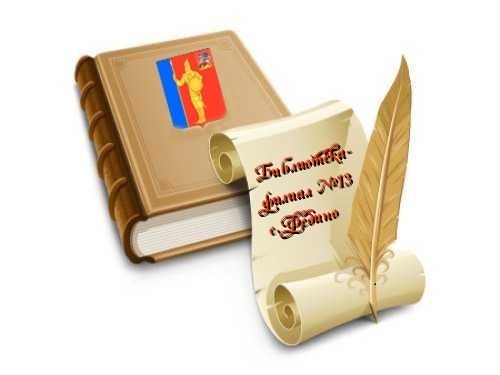 Наши проекты 
и программы
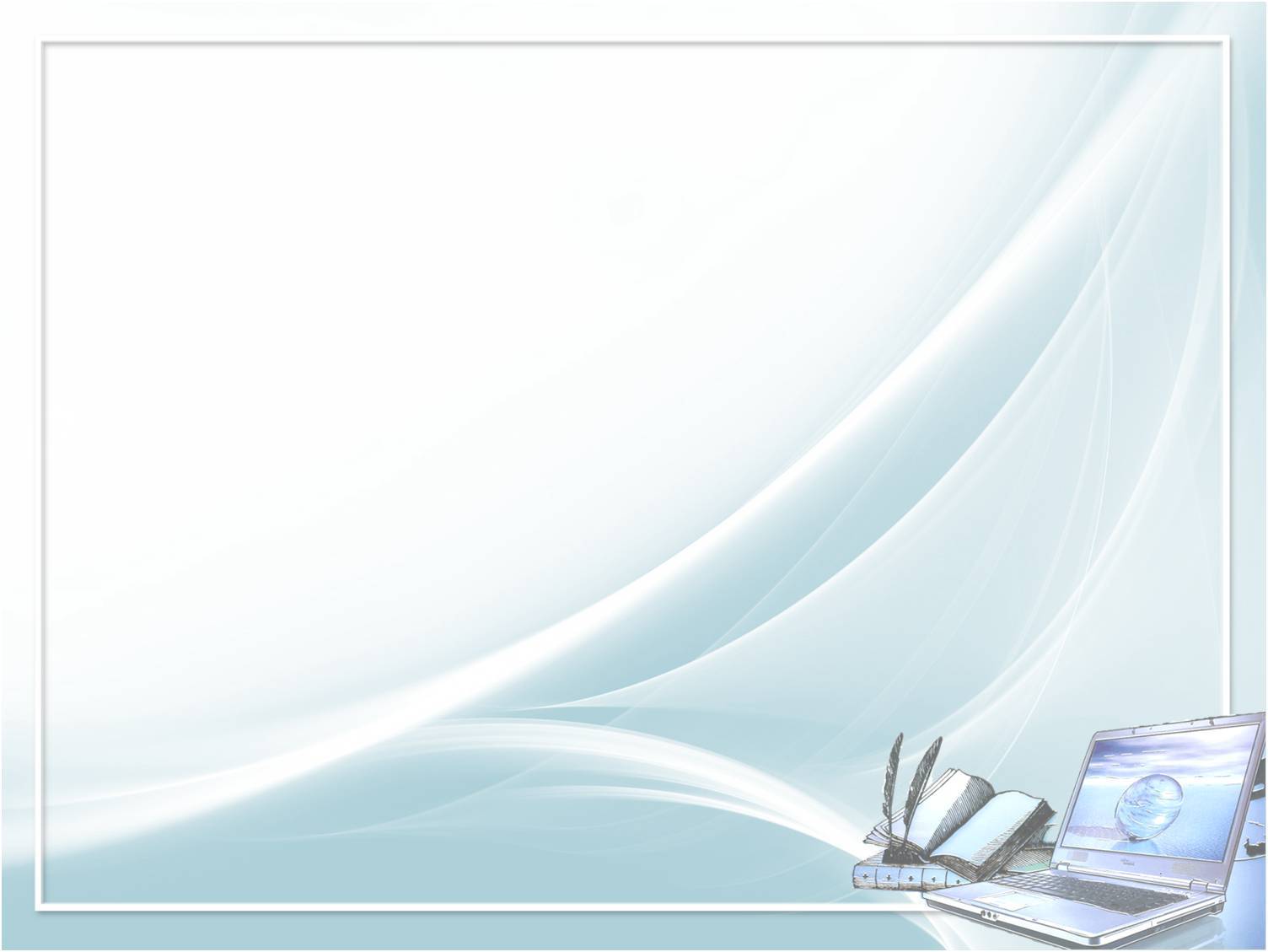 «Красота былого» 
 краеведческий проект по организации уголка старинного быта в сельской библиотеке
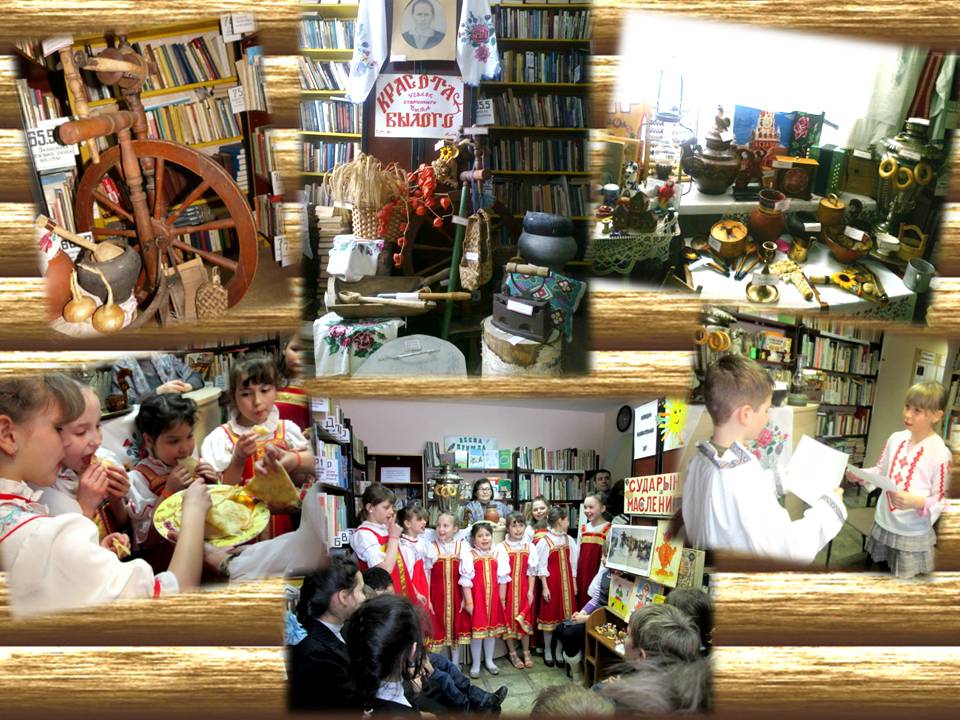 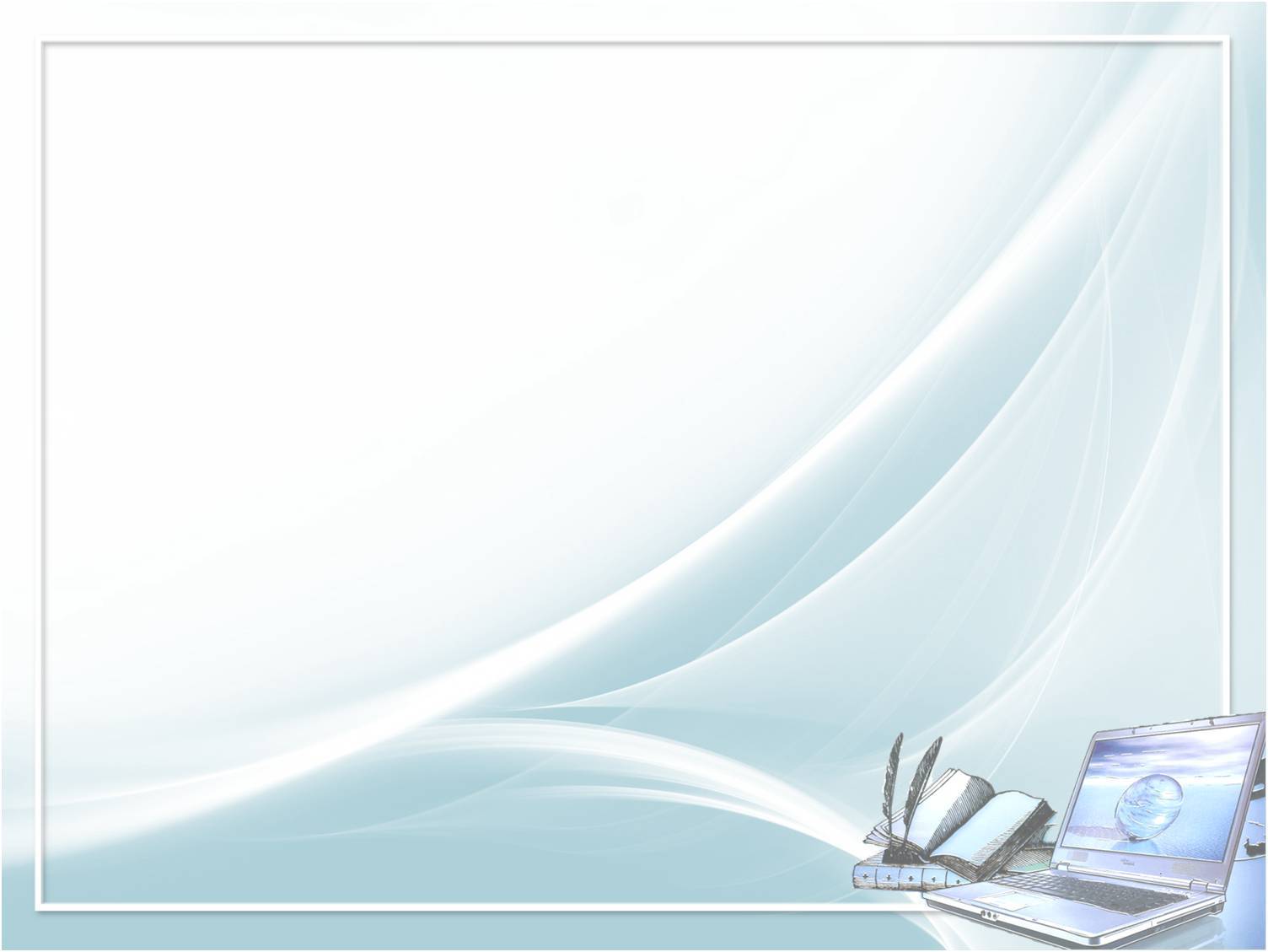 «Пусть поколения помнят» 
 проект историко-патриотического воспитания подрастающего поколения
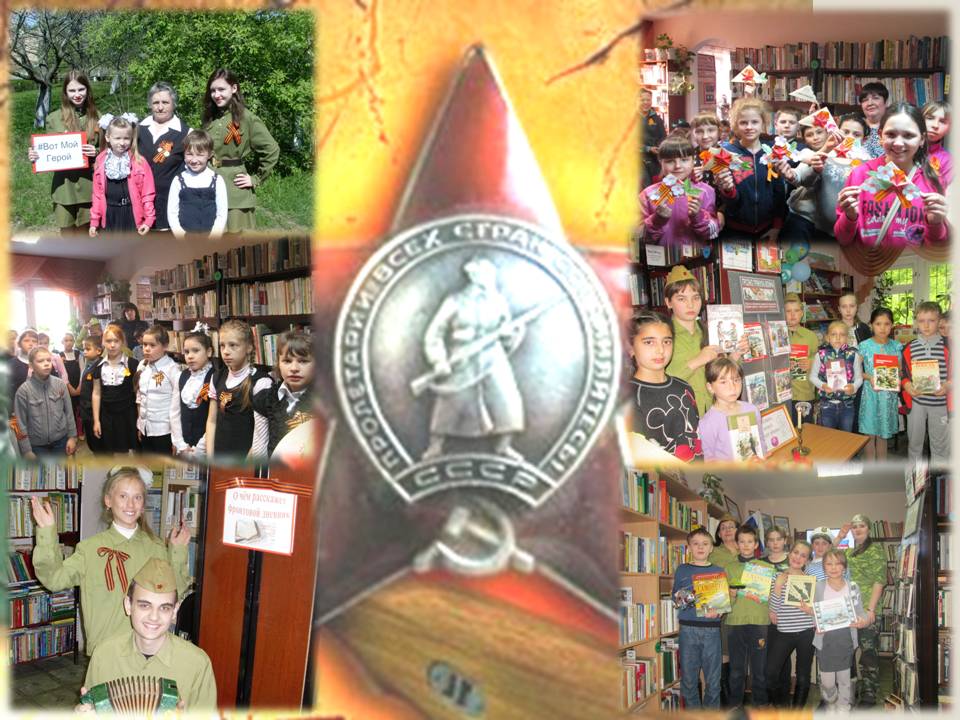 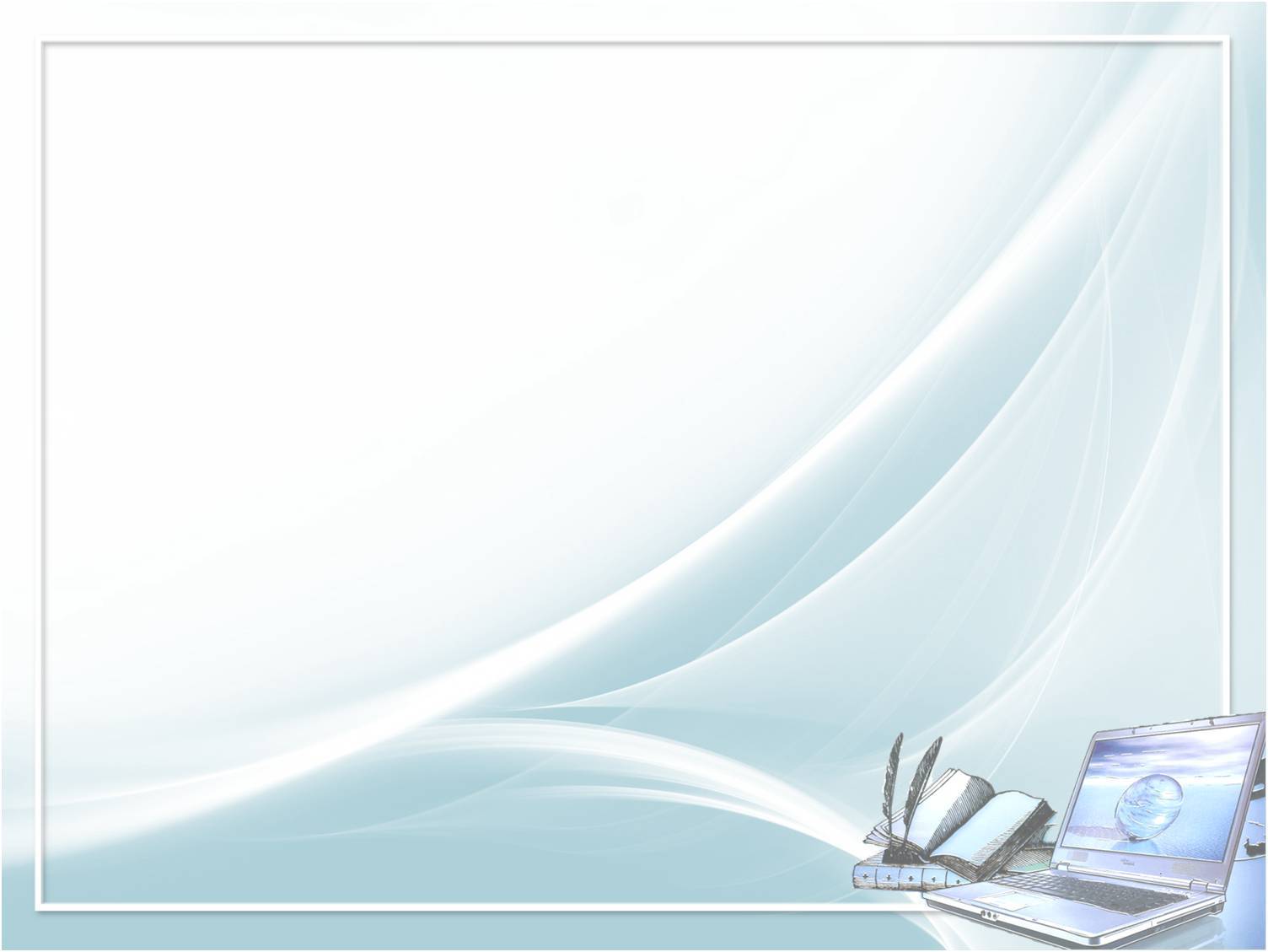 «Библиолето инноваций» 
 проект по организации летнего культурного досуга детей 
и их родителей на открытых площадках
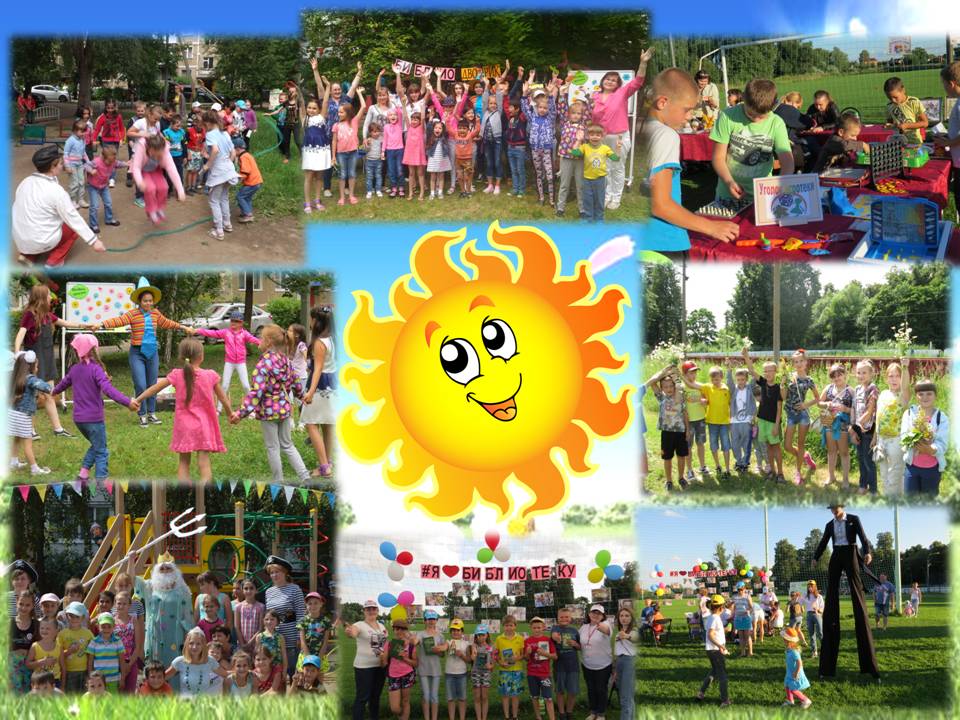 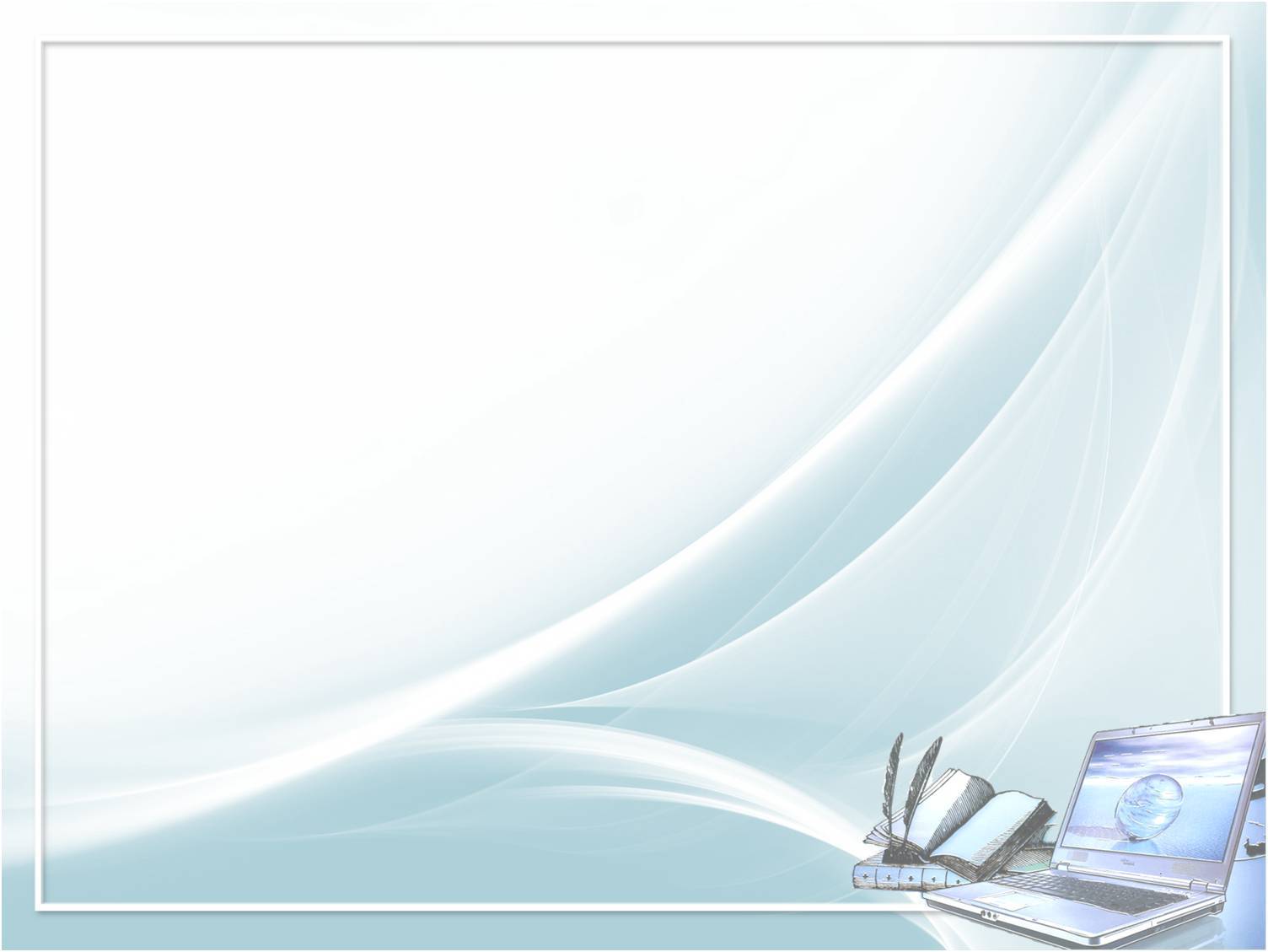 «Любить, ценить и охранять» 
программа экологического воспитания и просвещения в рамках Года экологии
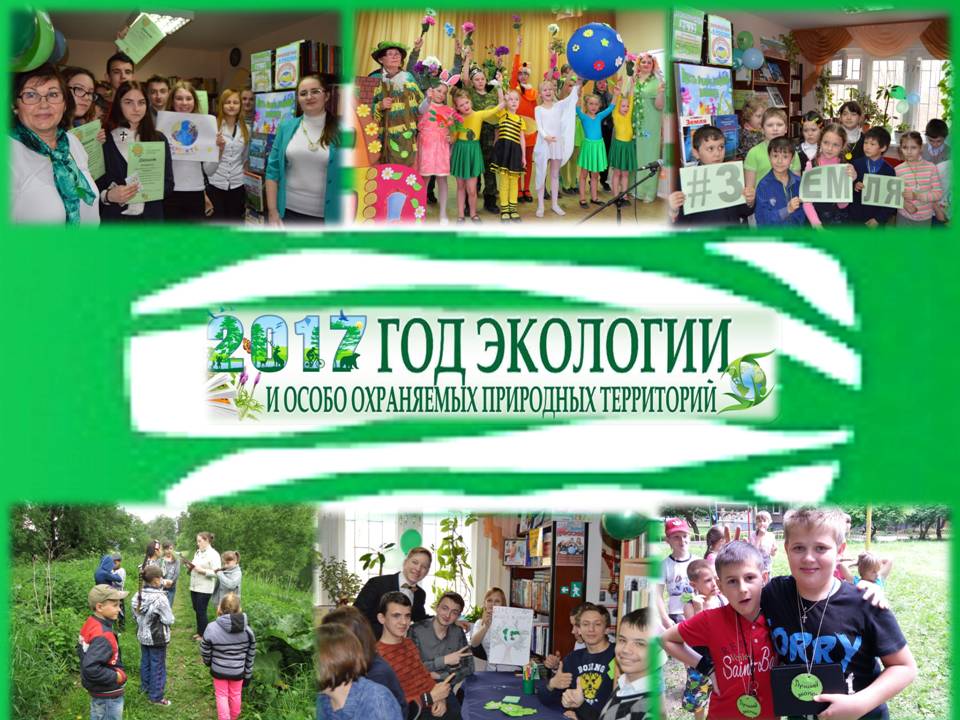 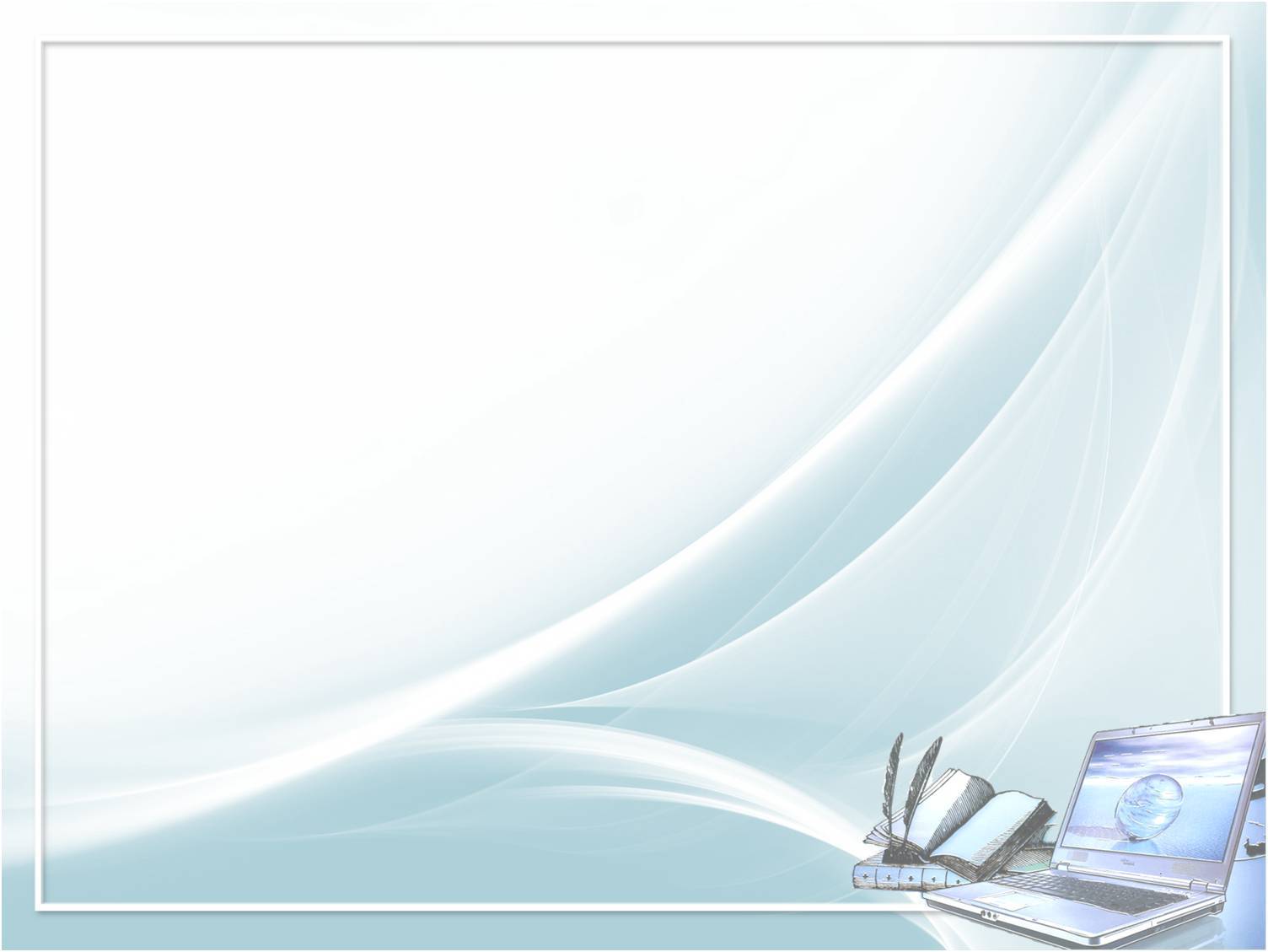 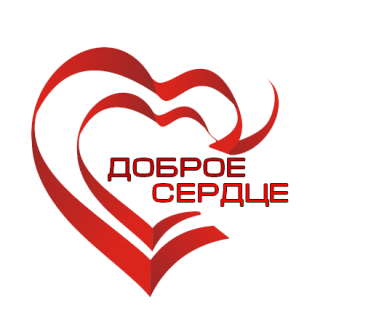 Номинация
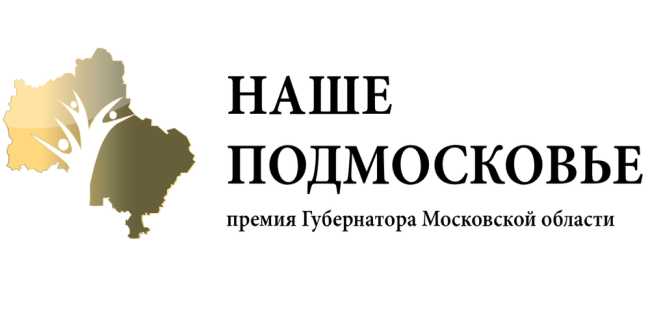 Социальный образовательный проект "Нам года не беда - мы с компьютером всегда!"
Автор проекта: Киямова Асия Вазыховна
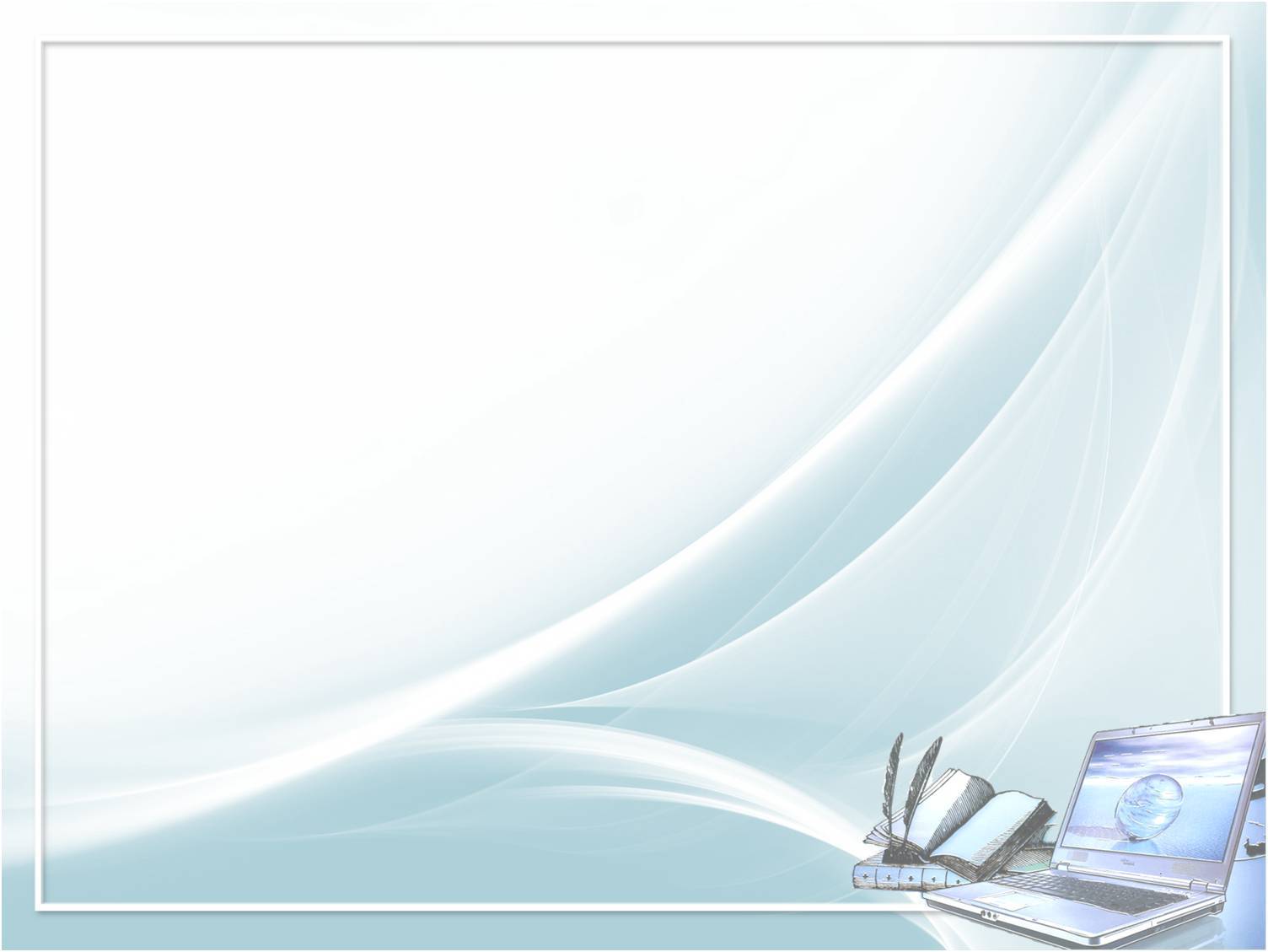 Социальная значимость проекта:
Сегодня в Московской области широко внедряются электронные сервисы на сайтах различных госусгуг. 

Но сельским жителям, где нет МФЦ и точек доступа к Интернету получить подобные услуги очень трудно, особенно пожилым социально-незащищенным людям, которые не владеют компьютером, а платные компьютерные курсы им не по карману. 

Поэтому на базе библиотеки с. Федино был запущен бесплатный социальный проект по обучению данной категории жителей навыкам начальной компьютерной грамотности.
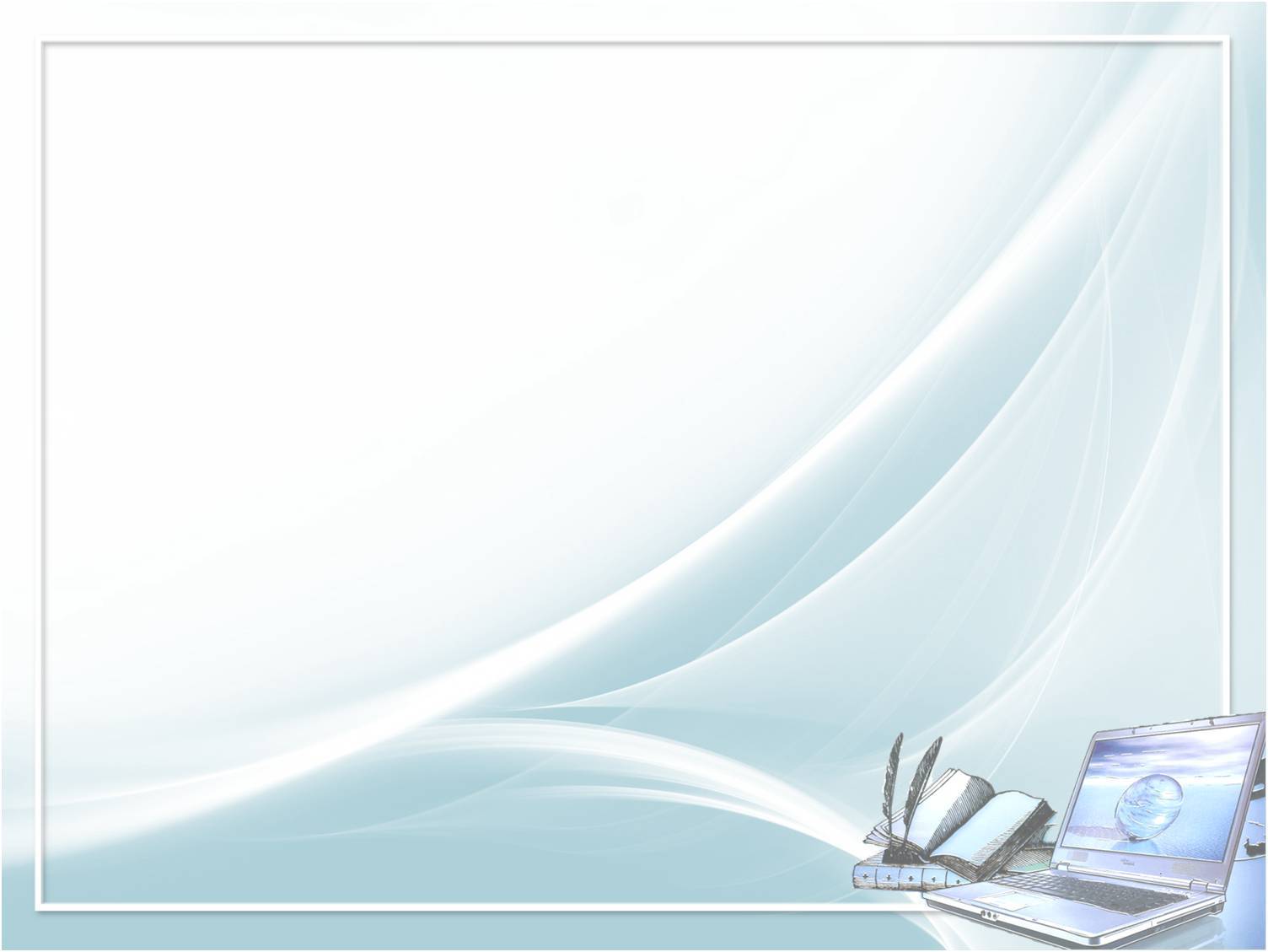 Цели и задачи проекта:Оказание помощи пенсионерам и людям с ограниченными возможностями в освоении ими компьютерной грамотности Вовлечение в активную образовательную, творческую и досуговую деятельность. Обучение их: • основам работы с персональным компьютером; • навыкам работы с сайтами и порталами госуслуг;  • умению работать с электронной почтой и способам общения в соцсетях.
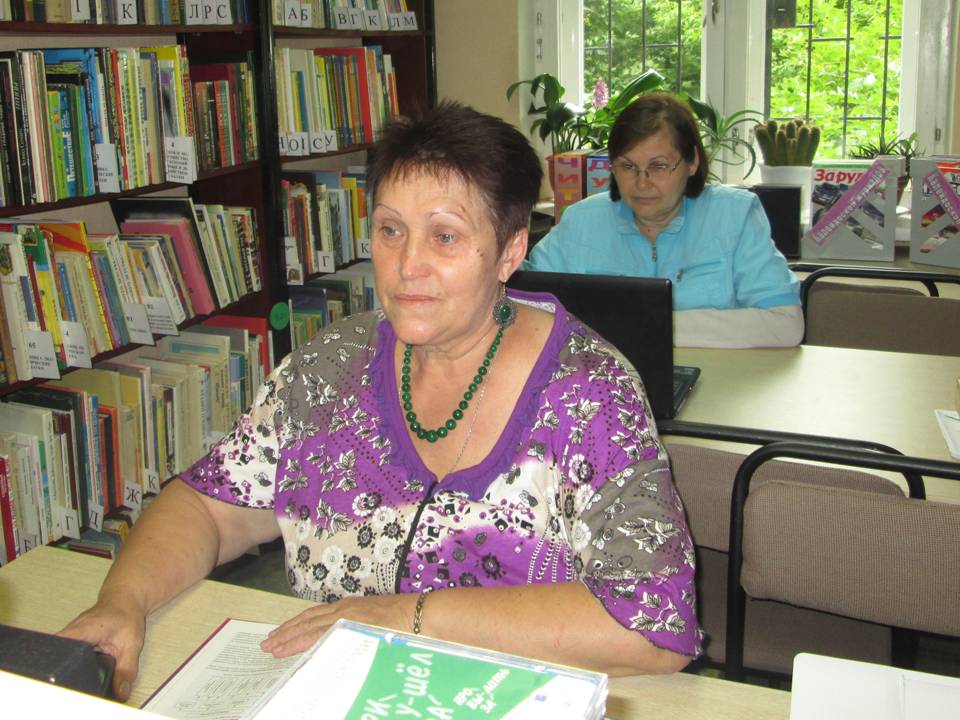 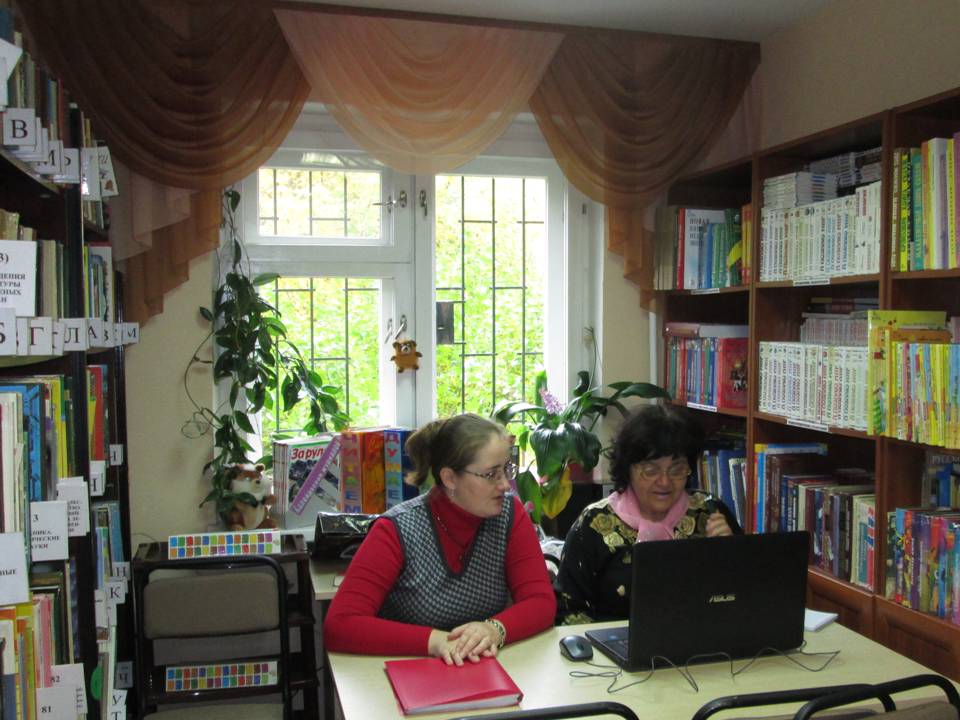 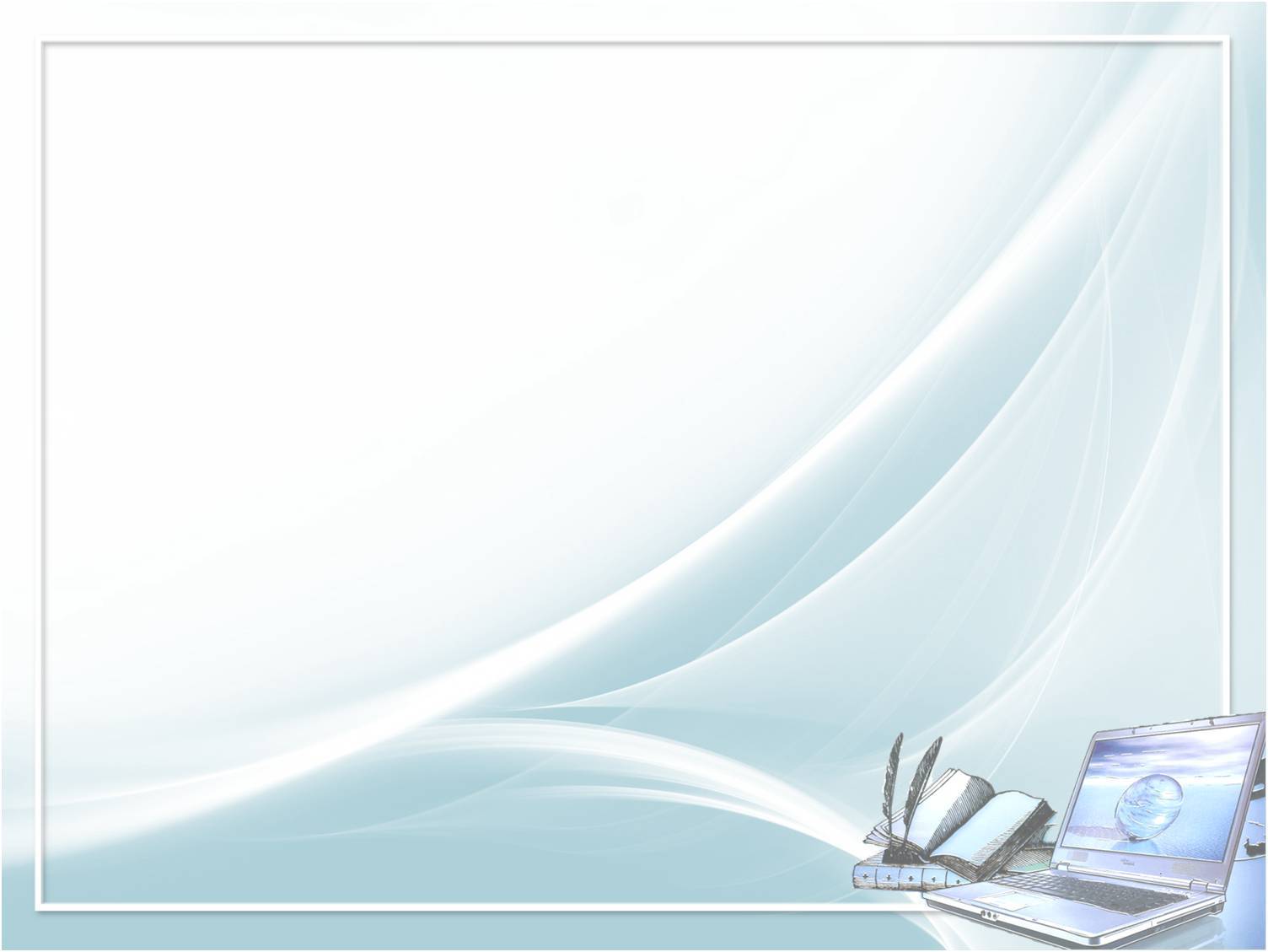 Мероприятия, проведенные в рамках проекта:С начала старта проекта проведено 72 занятия(12 групп по 6 занятий) Обучение прошли более 40 человек Получили разовые консультации по различным темам  с участием представителей МФЦ – 26 человек. Обучено на дому – 6 человек.
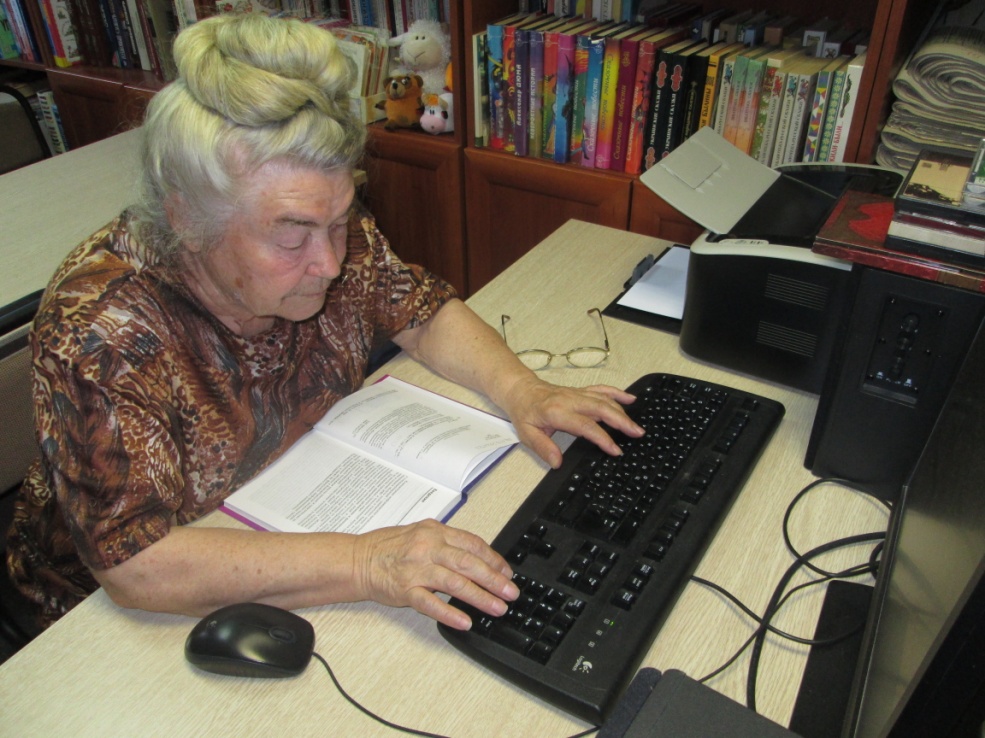 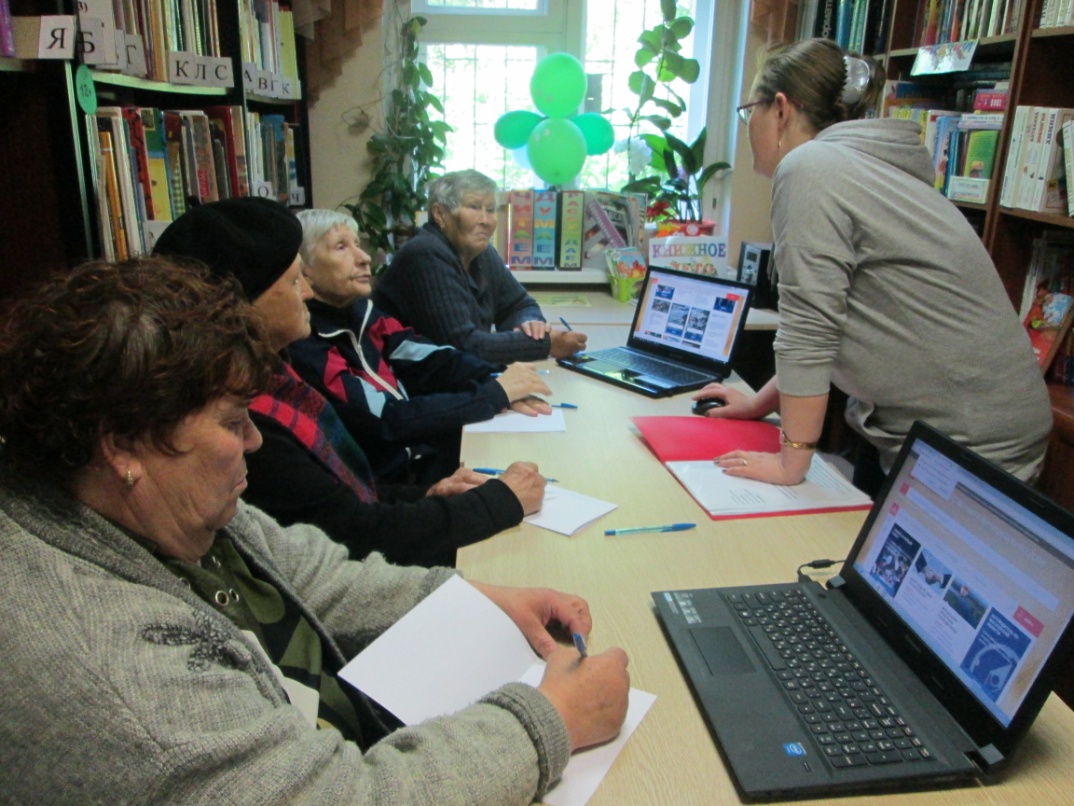 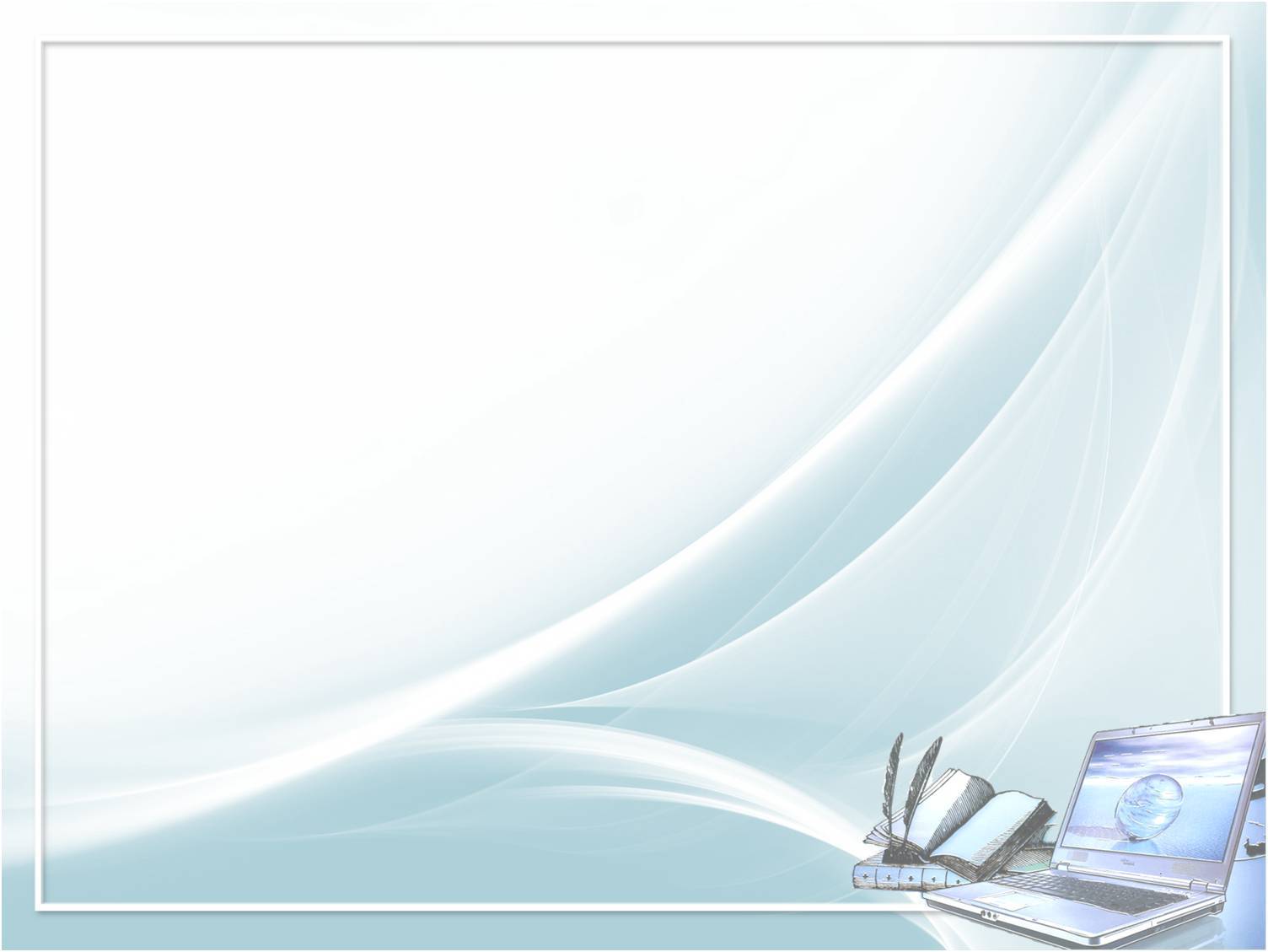 Программа занятий
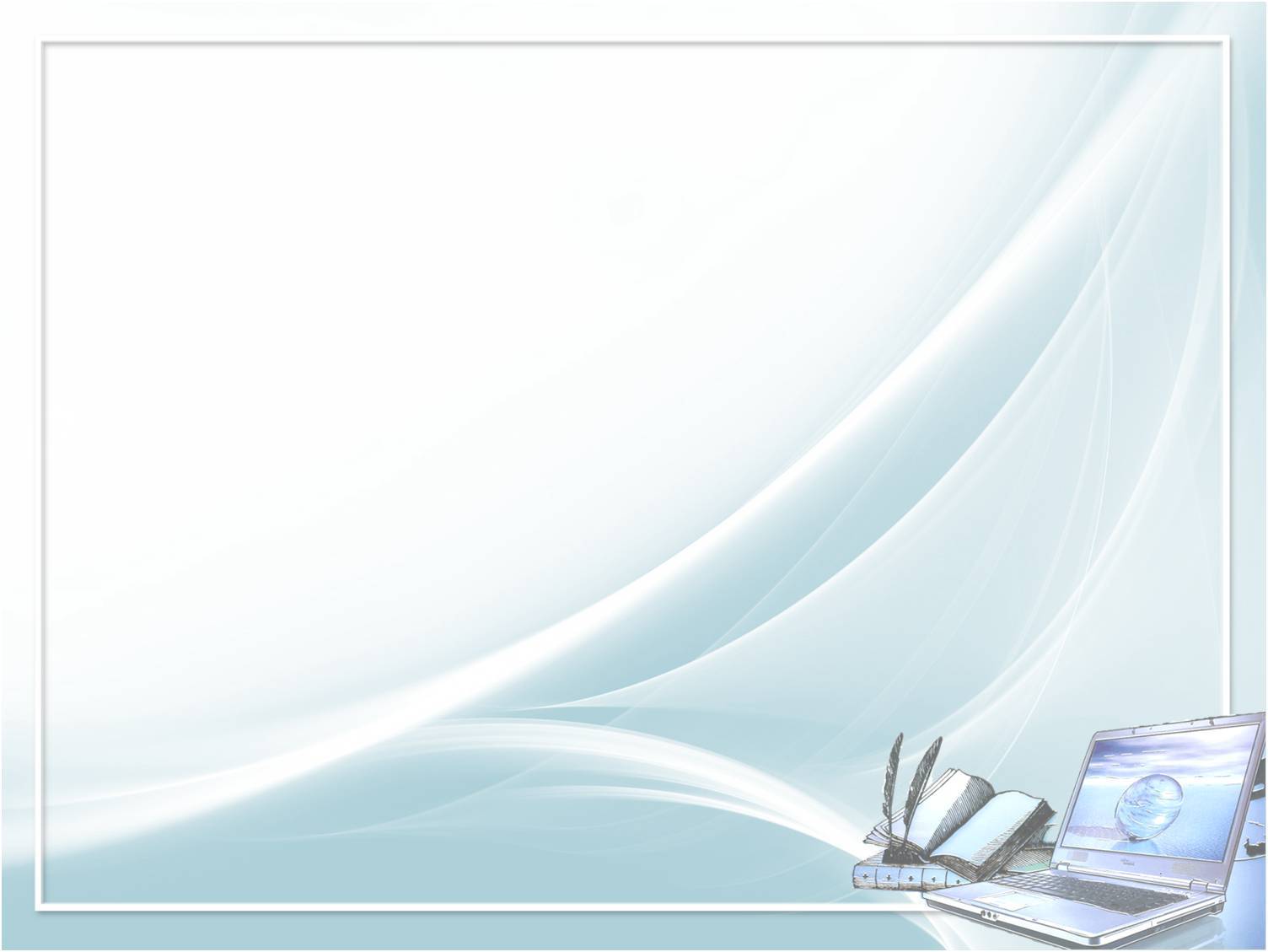 По окончании обучения слушатели курсов проходят итоговое тестирование и получают дипломы об участии в проекте, а также специально разработанное методическое пособие.
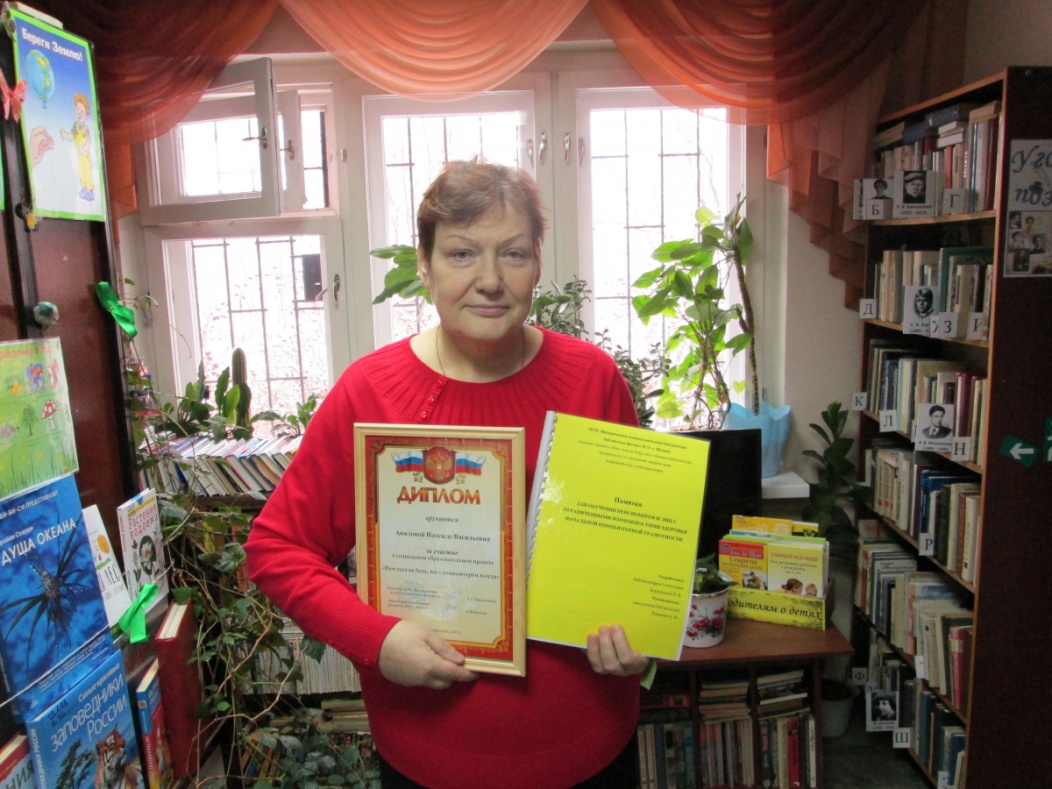 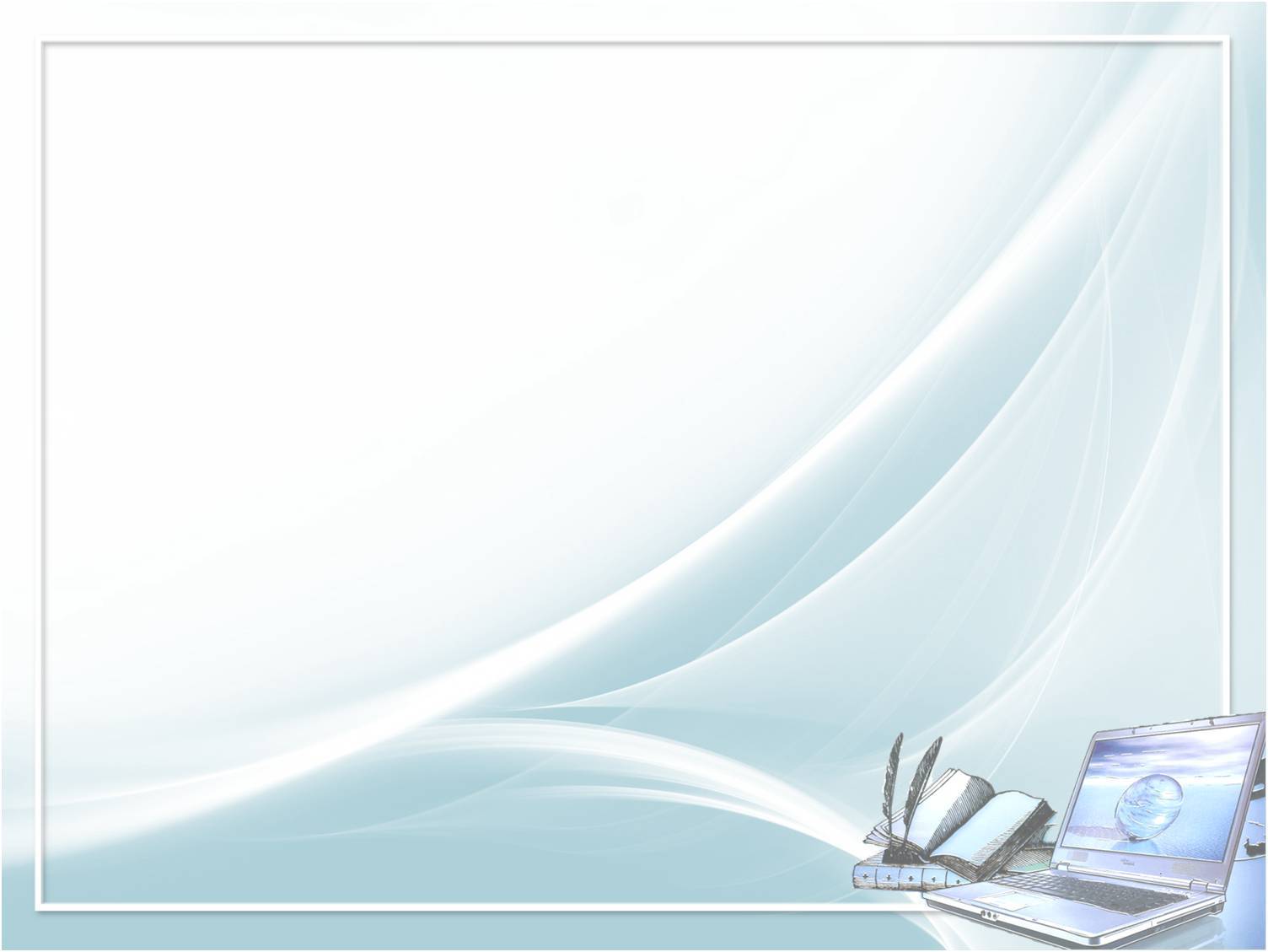 Обучение на дому:
С 2016 года в реализации проекта принимают участие волонтеры из числа молодежи села, которые обучают людей с ограниченными возможностями на дому и в дистанционной форме.
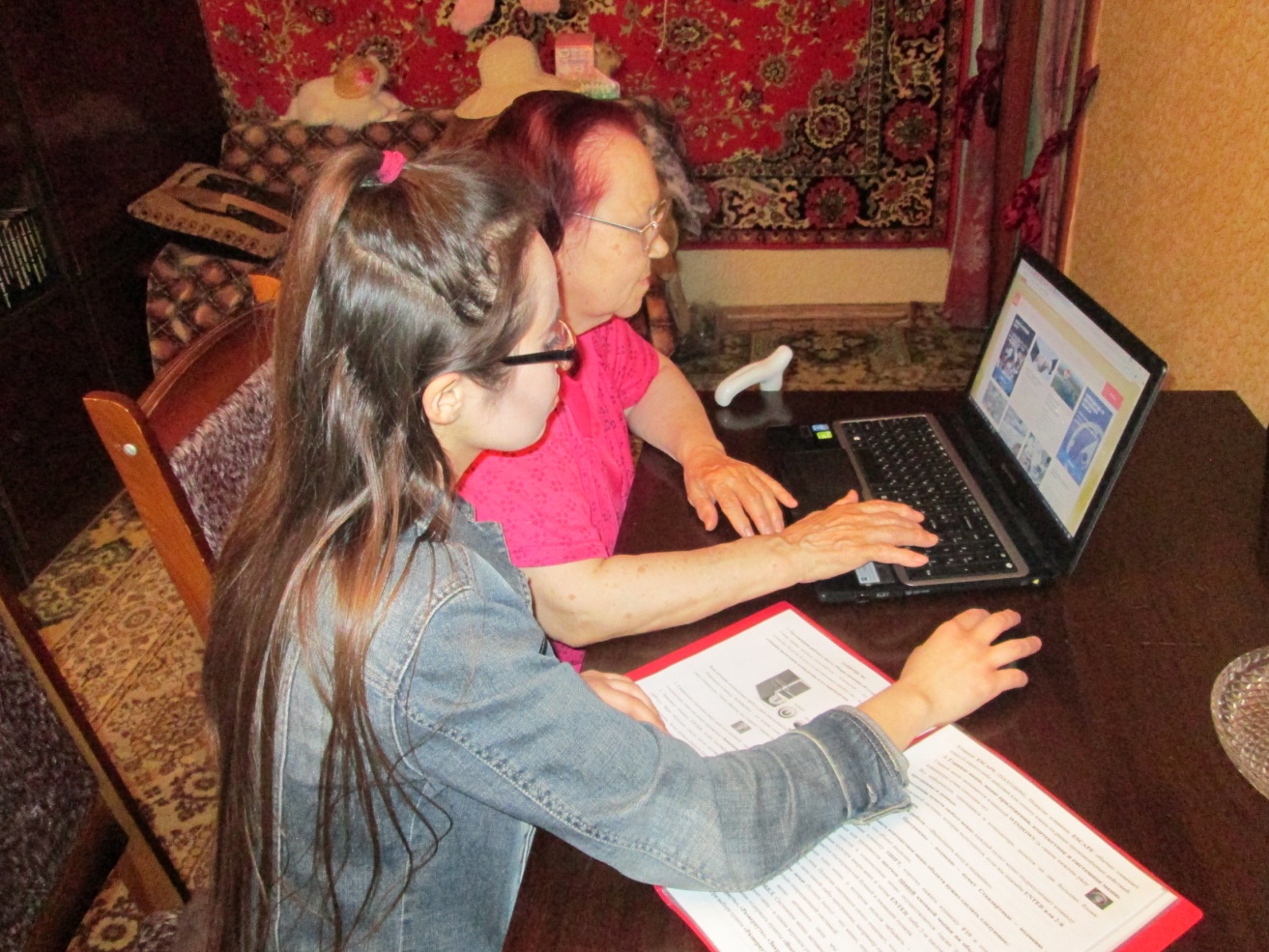 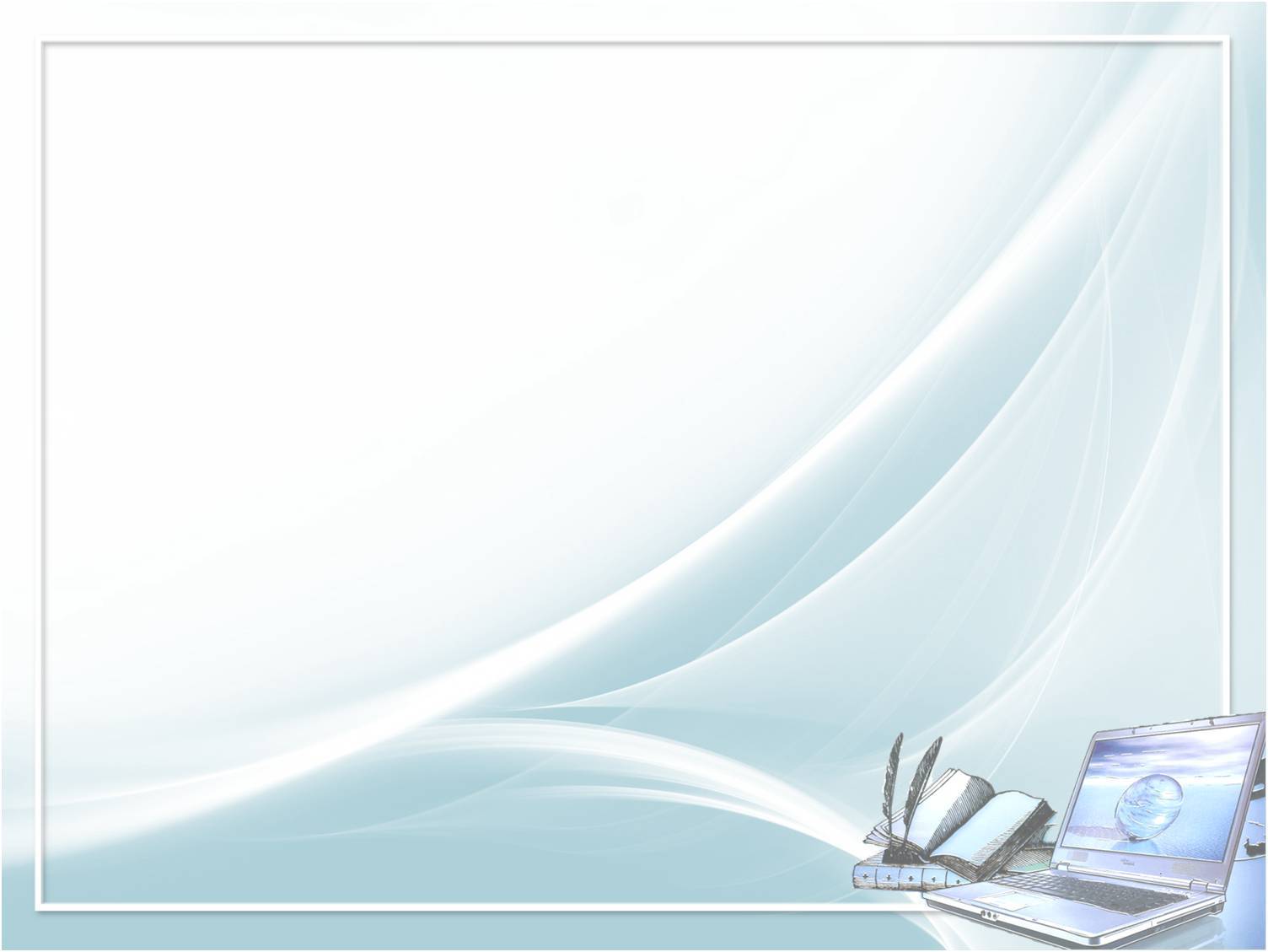 «Гостевой компьютер»:
В рамках проекта для слушателей, не имеющих дома доступ в Интернет, в библиотеке в зоне действия Wi-Fi установлен «гостевой компьютер» для закрепления знаний, полученных на занятиях, а также для получения жителями села доступа к электронным услугам.
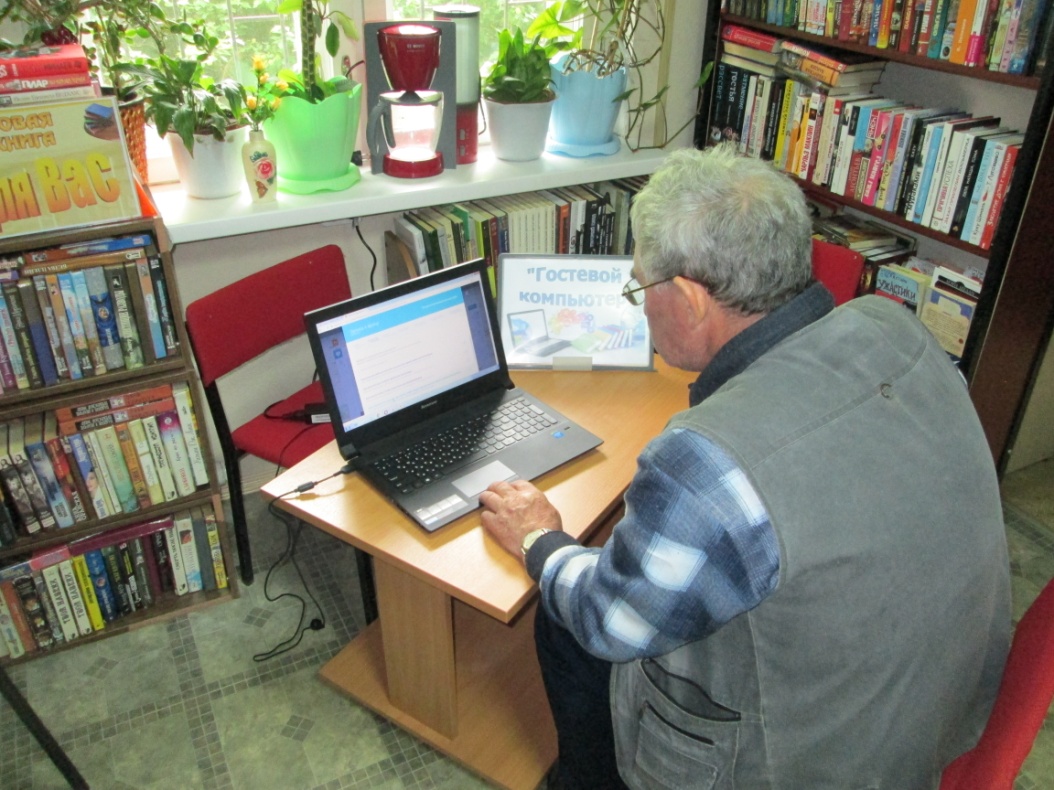 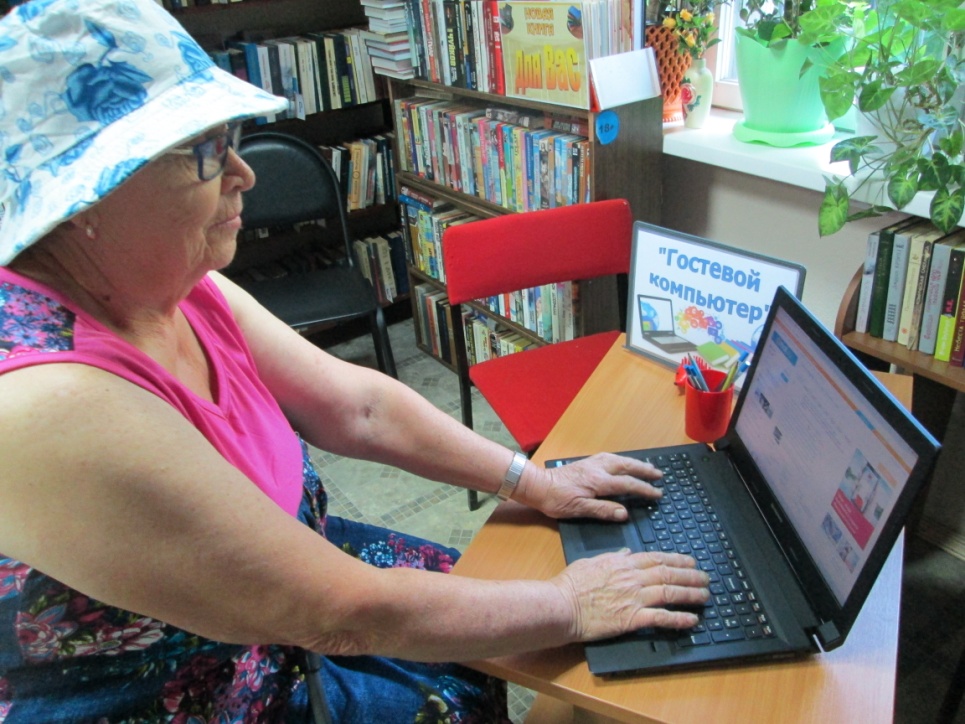 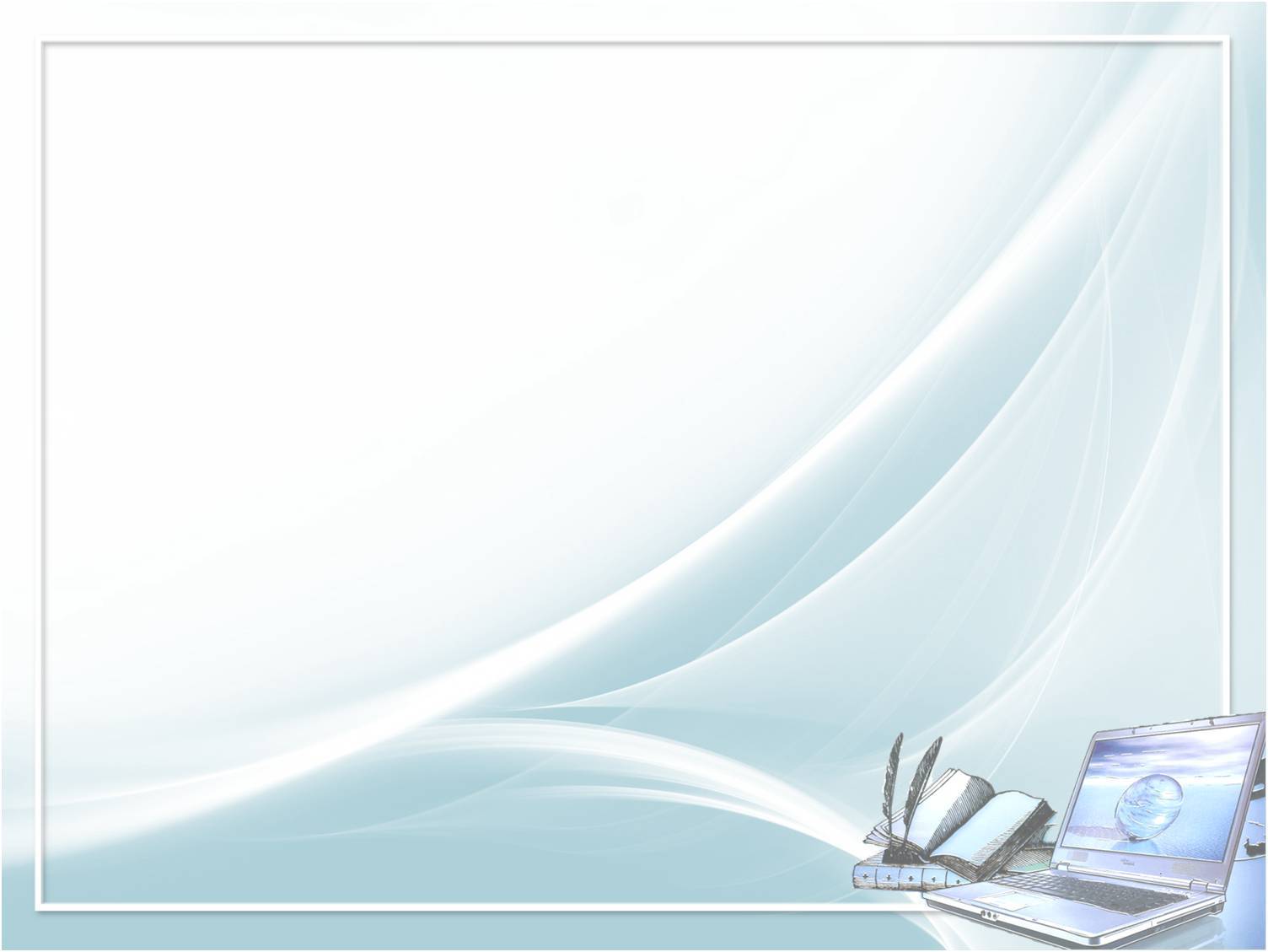 Охват проекта: В проекте участвуют пожилые жители села, а также люди с ограниченными возможностями, желающие наполнить свою жизнь новым смыслом и обрести дополнительные возможности для самообслуживания.  На сегодняшний день нами обучено более 70 сельских жителей в возрасте от 55 до 75 лет.
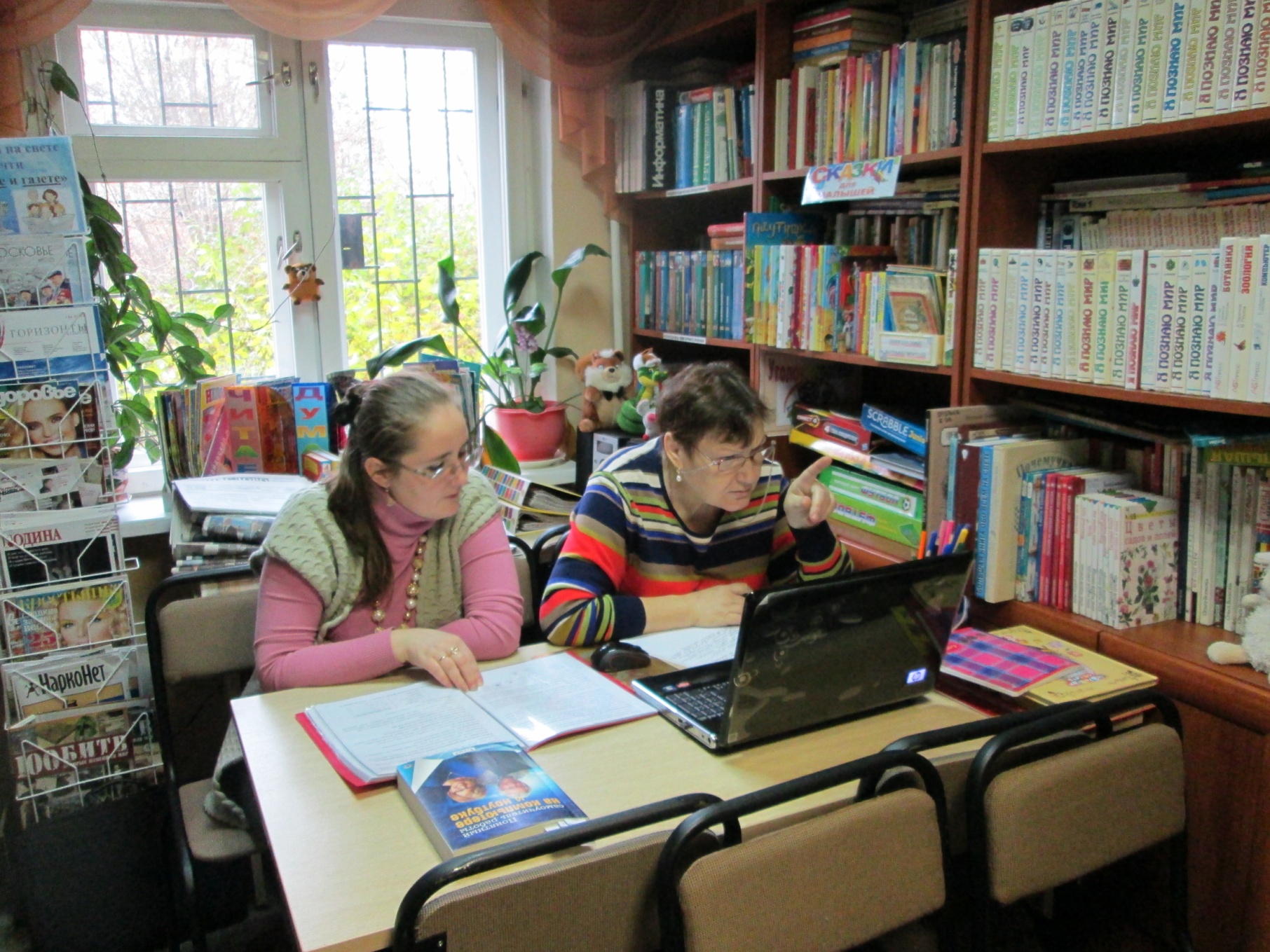 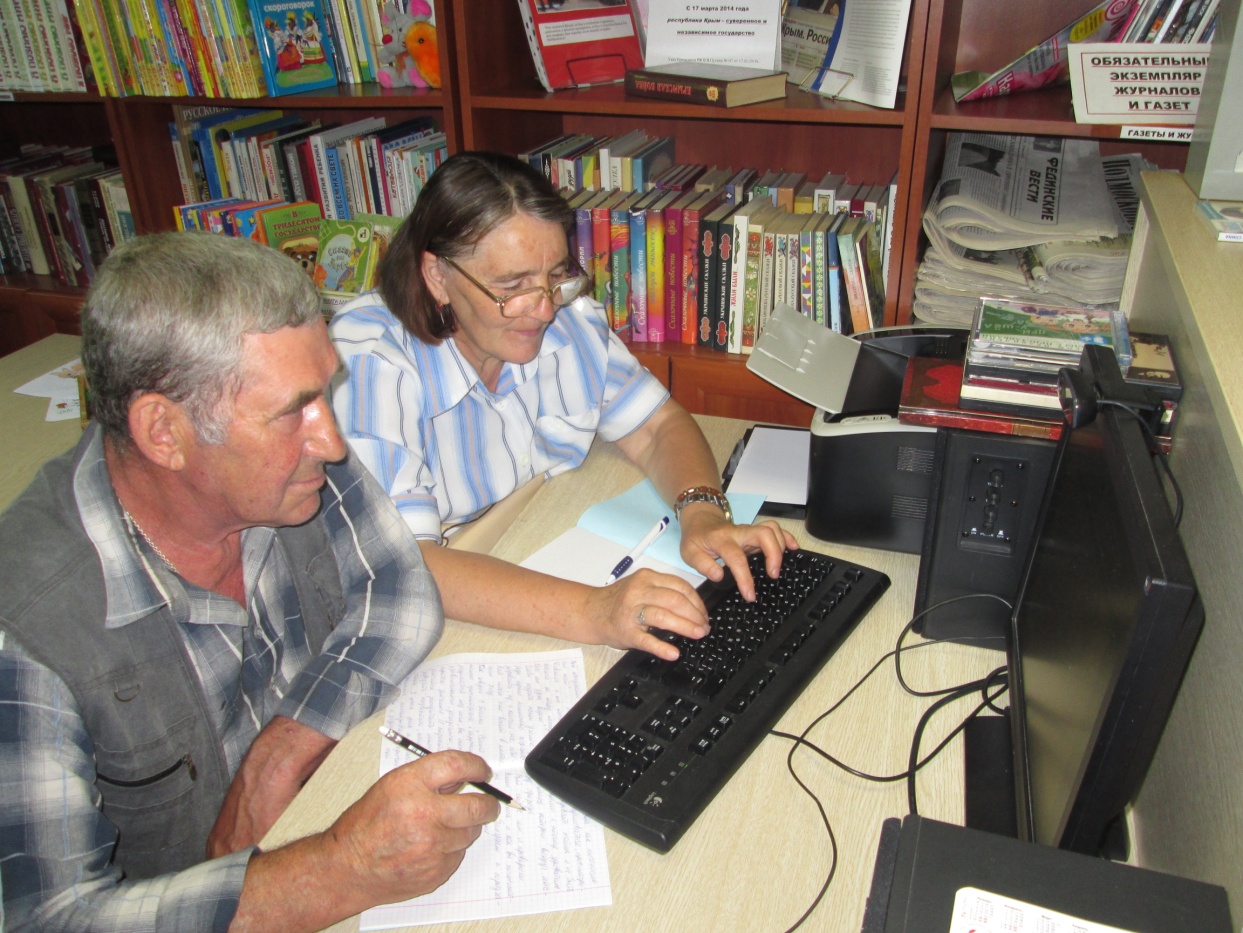 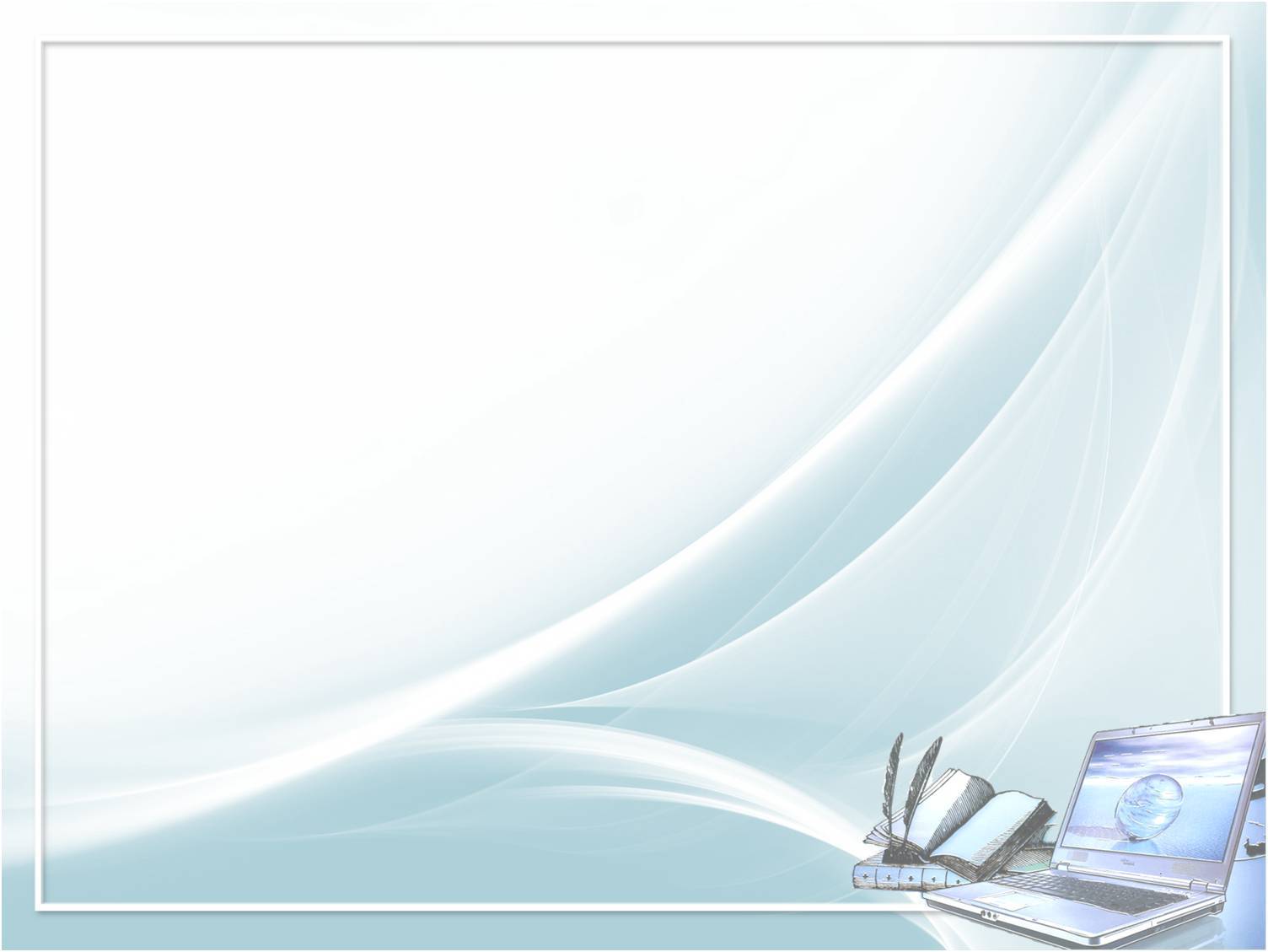 Охват проекта:С 2015 года подобные курсы открылись во многих библиотеках Воскресенского района, где по разработанной нами образовательной программе проводятся занятия по обучению пожилых людей: в Центральной районной библиотеке, в библиотеке-филиале № 3 п. Белозерский,  в библиотеке-филиале № 15 и в др.
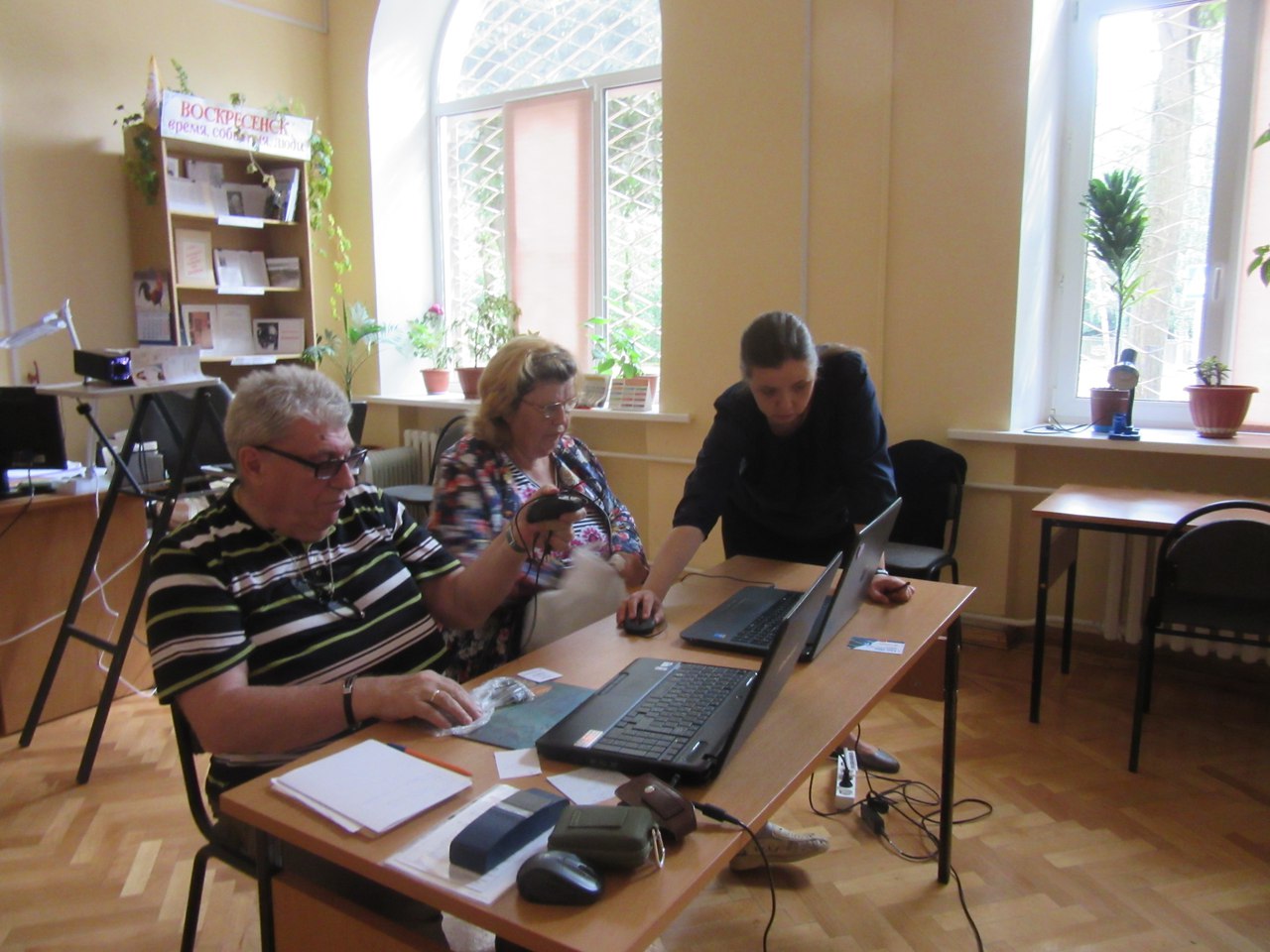 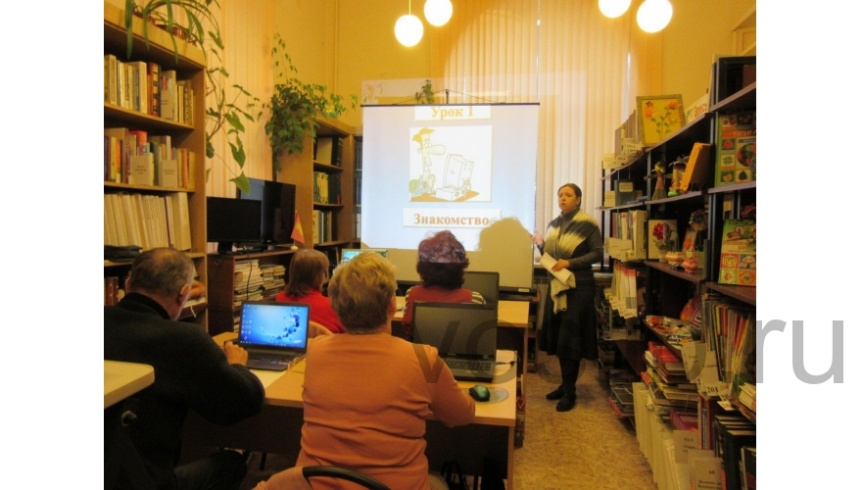 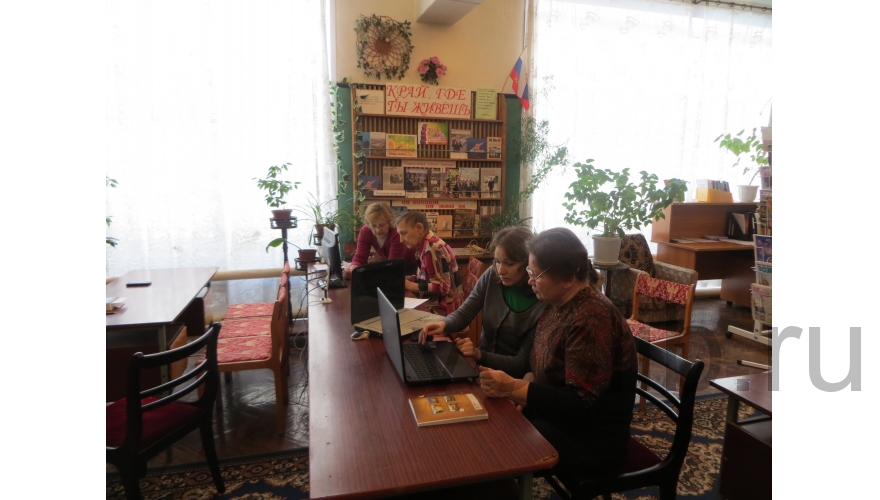 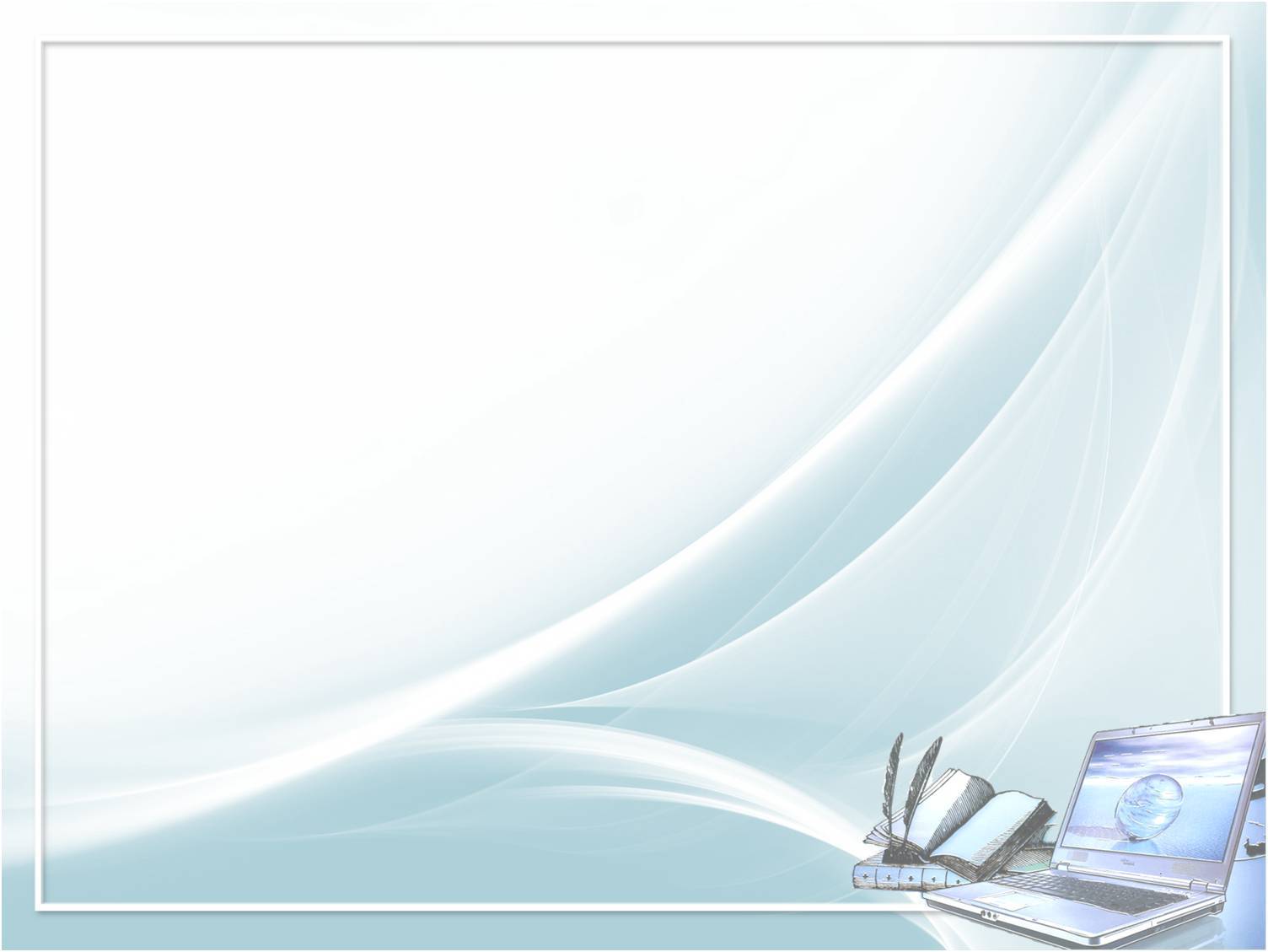 Достигнутые результаты: • Проект дал возможность пожилым людям считать себя полноправными участниками информационного общества; • Они получили навыки работы с сайтами и порталами госуслуг: могут записаться на прием к врачу, узнать расписание транспорта и приобрести билеты, передать показания приборов учета и оплатить услуги ЖКХ не выходя из дома.  • Наши слушатели также активно используют возможности компьютера для организации своего досуга: читают книги, слушают музыку, смотрят любимые фильмы, бродят по сети Интернет и общаются в социальных сетях, наполняя свою жизнь новым смыслом.
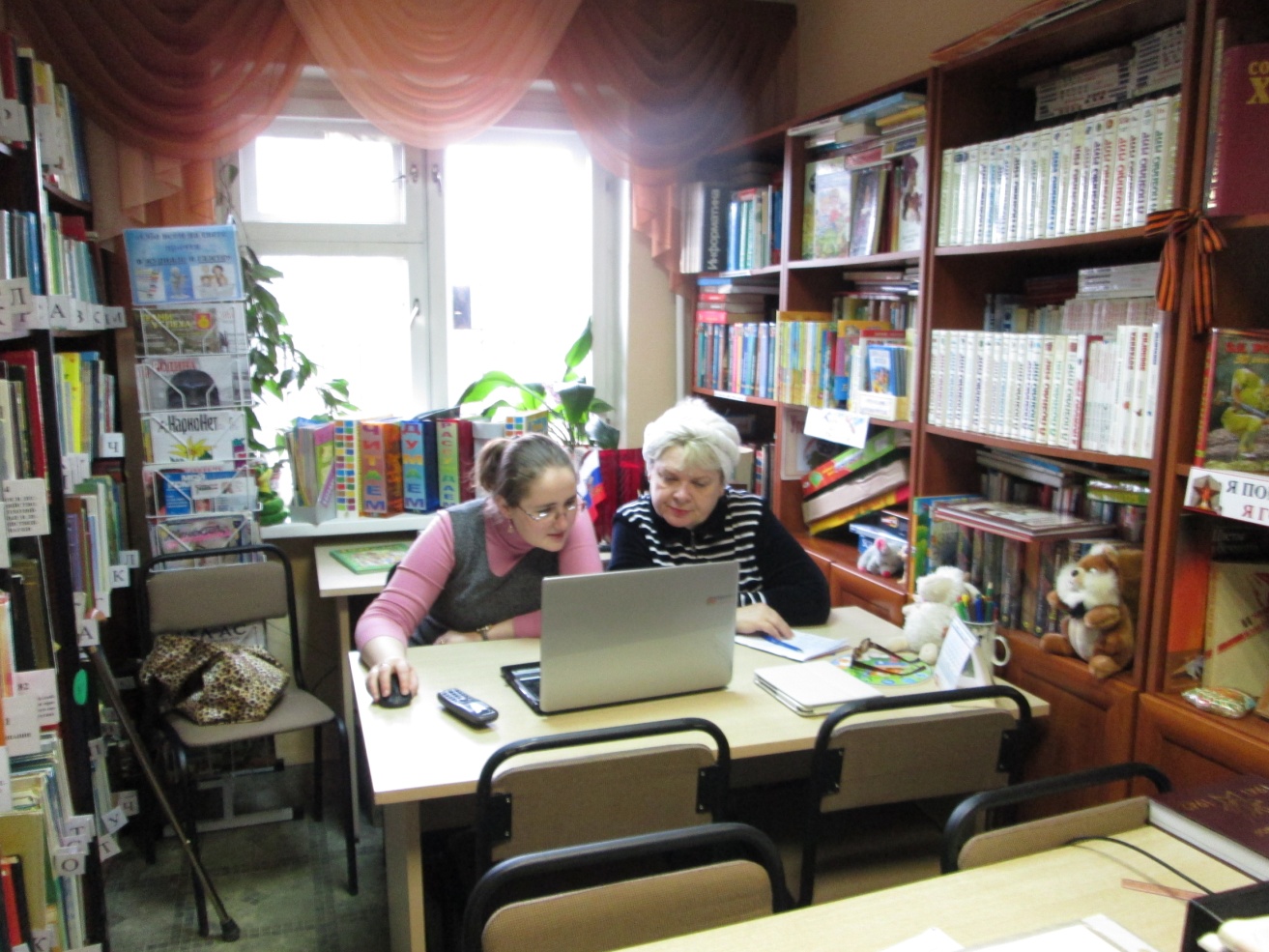 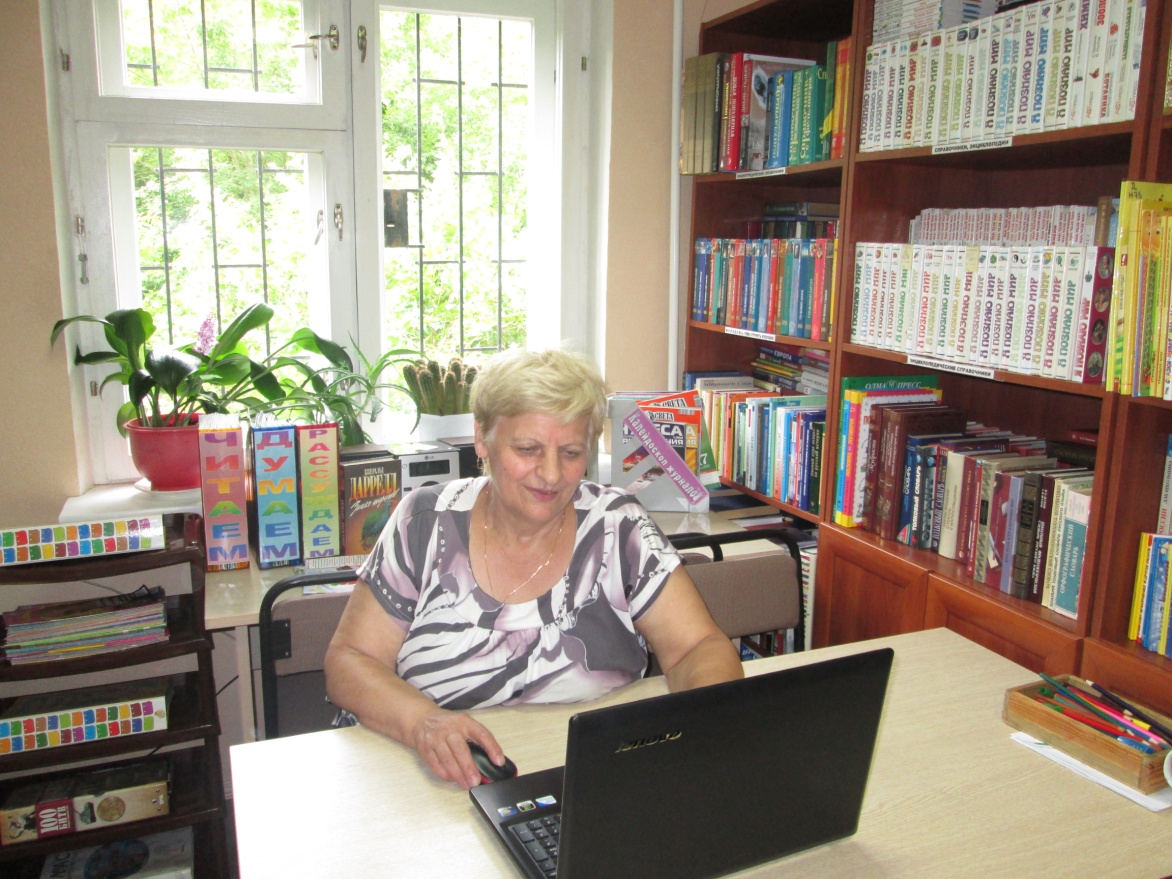 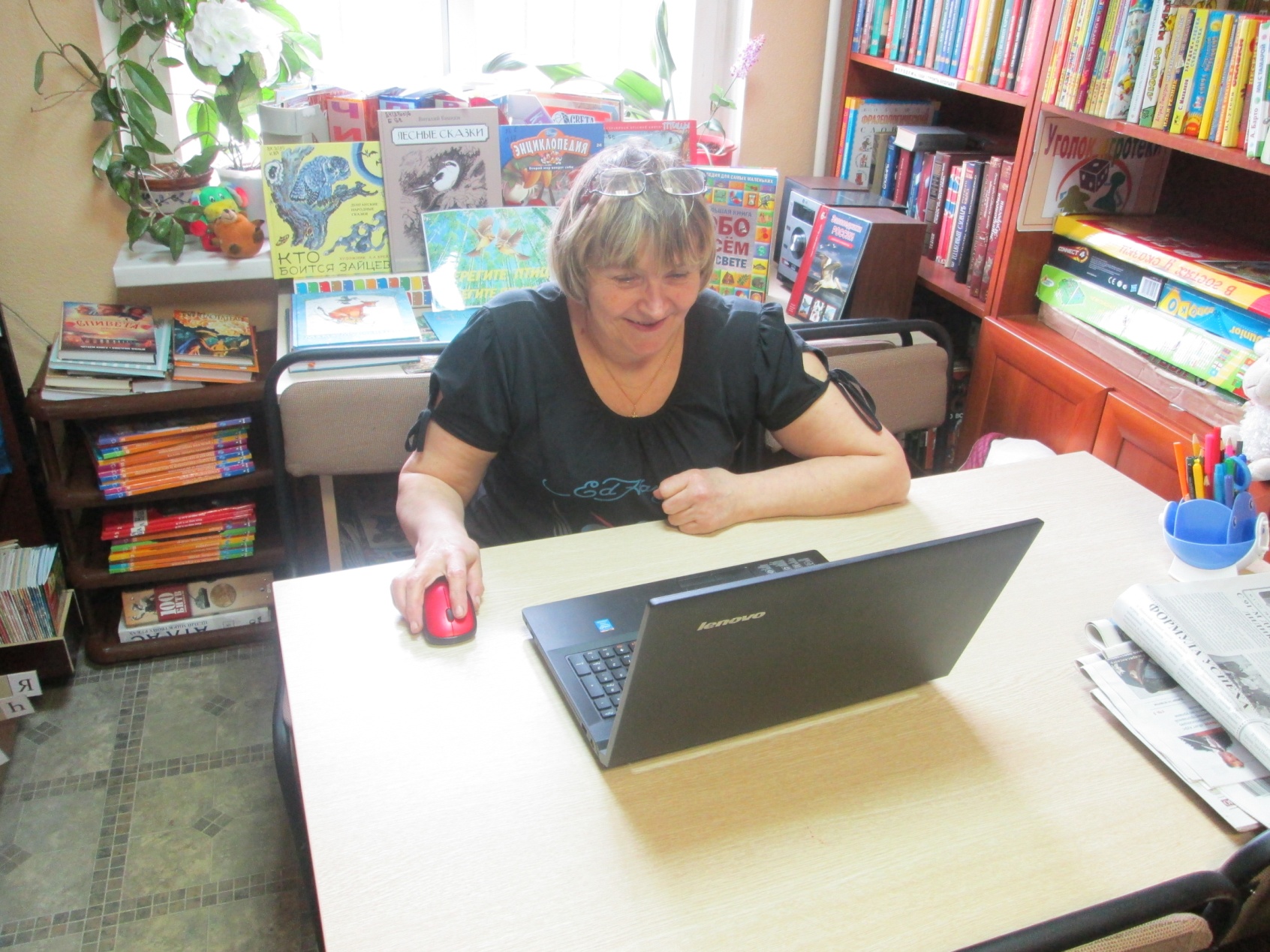 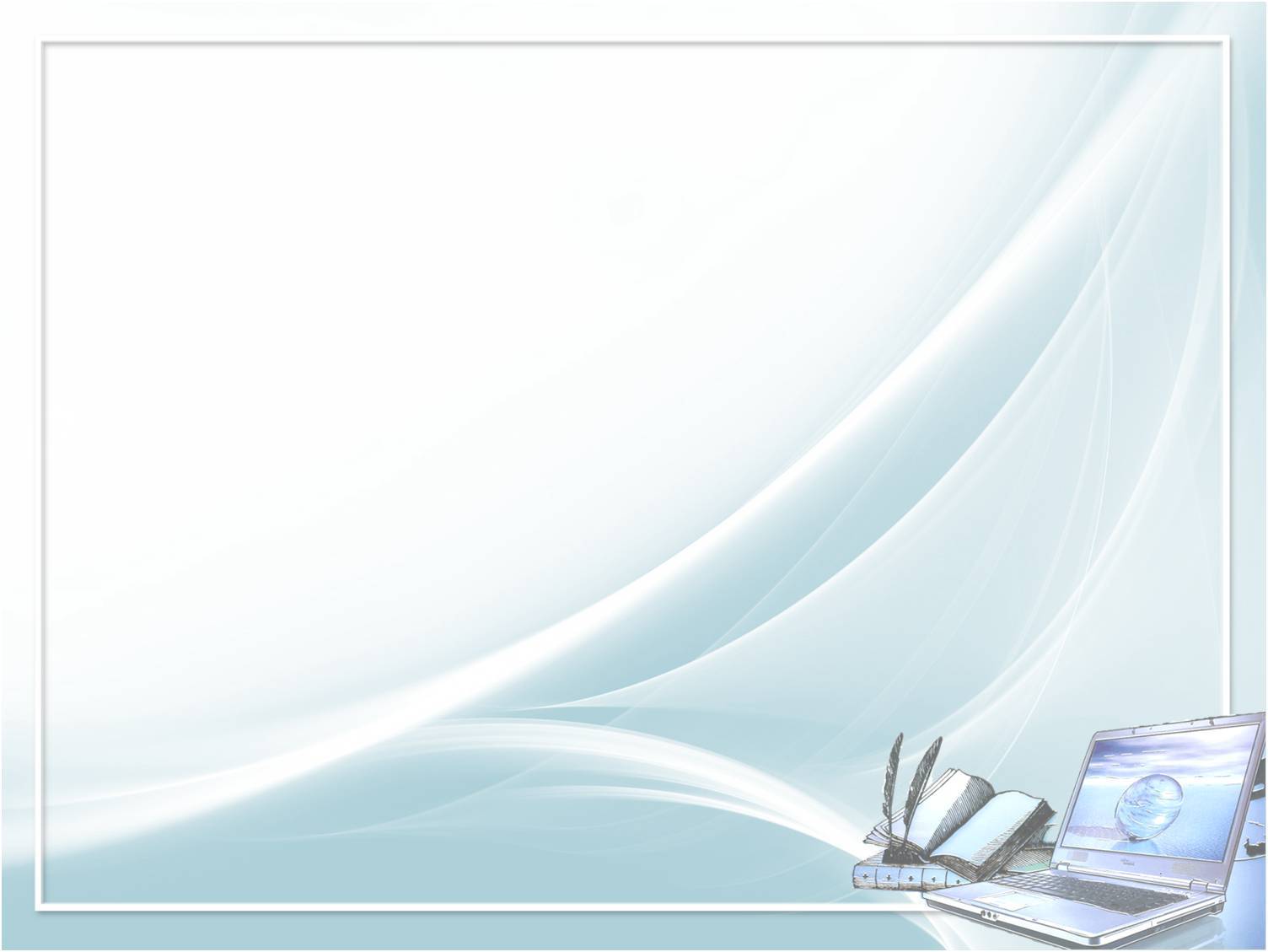 Компьютерные науки поддаются освоению в любом возрасте, а библиотека – доступная территория для их освоения.
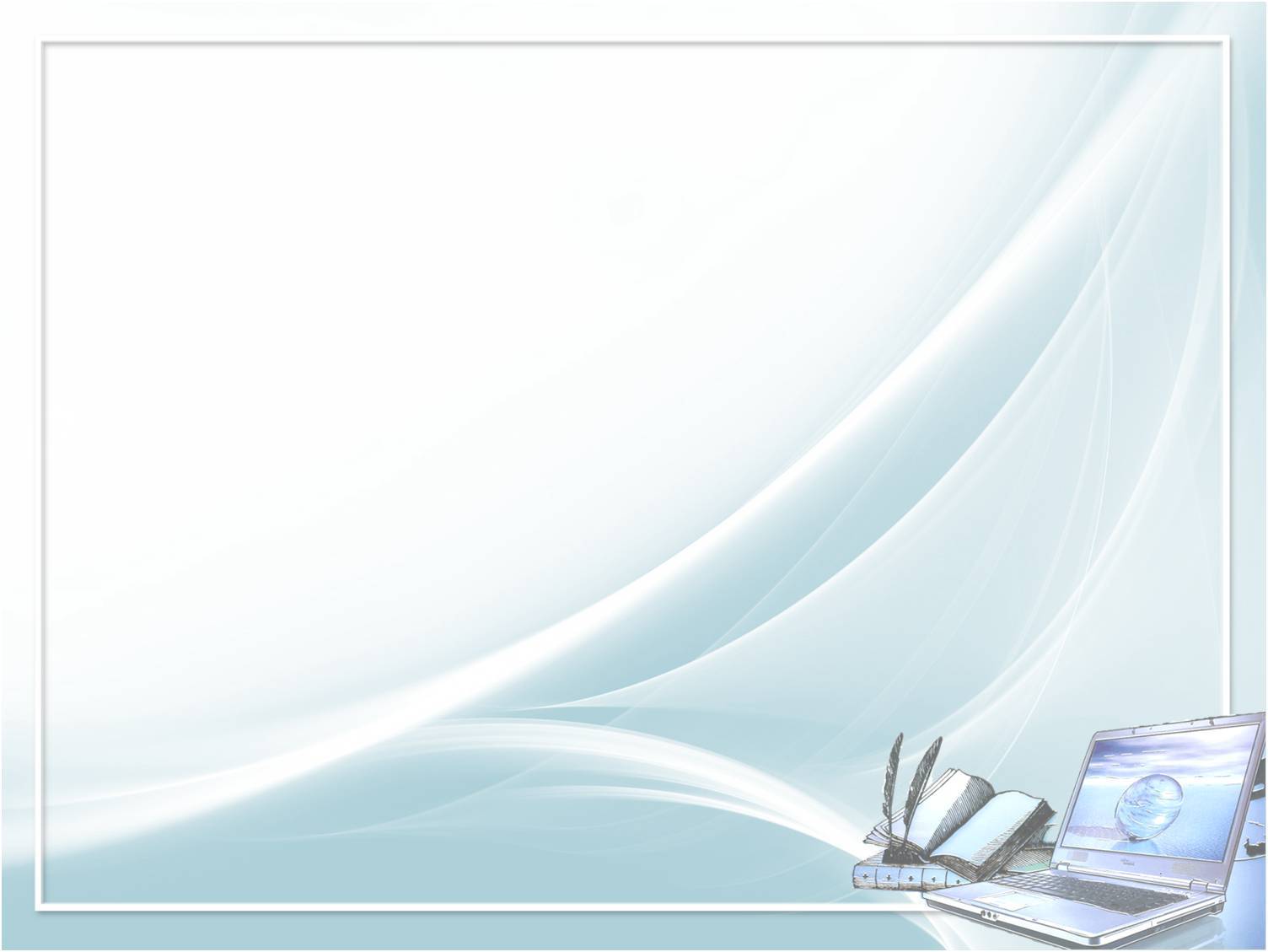 Благодарю за внимание!